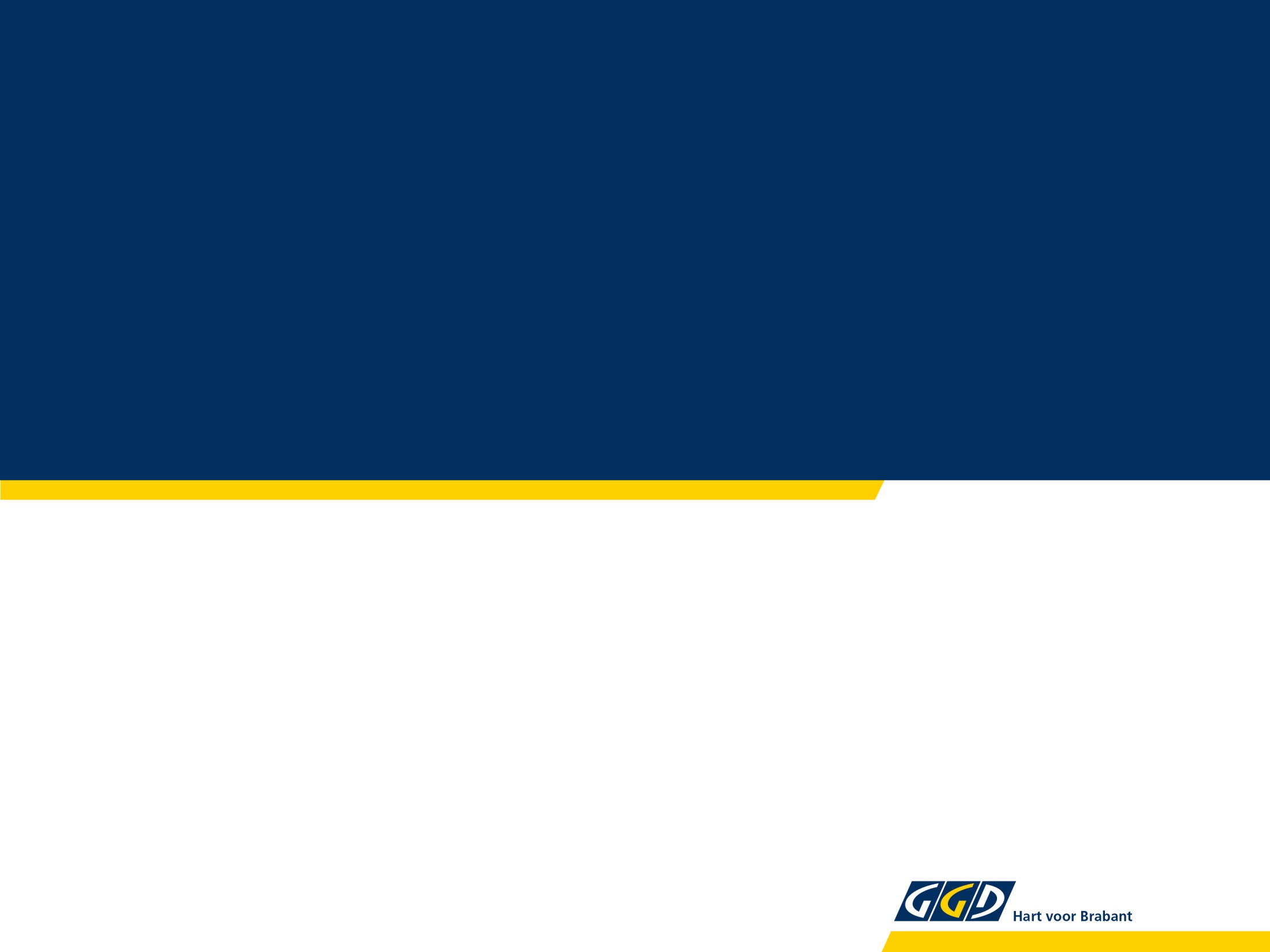 Een incident, en nu?

Ongewenst gedrag & Ingrijpende gebeurtenissen
12-3-2018
Wendy Peeters & Constance Janssen
[Speaker Notes: Voorstellen, vertellen over EVP  en trainers]
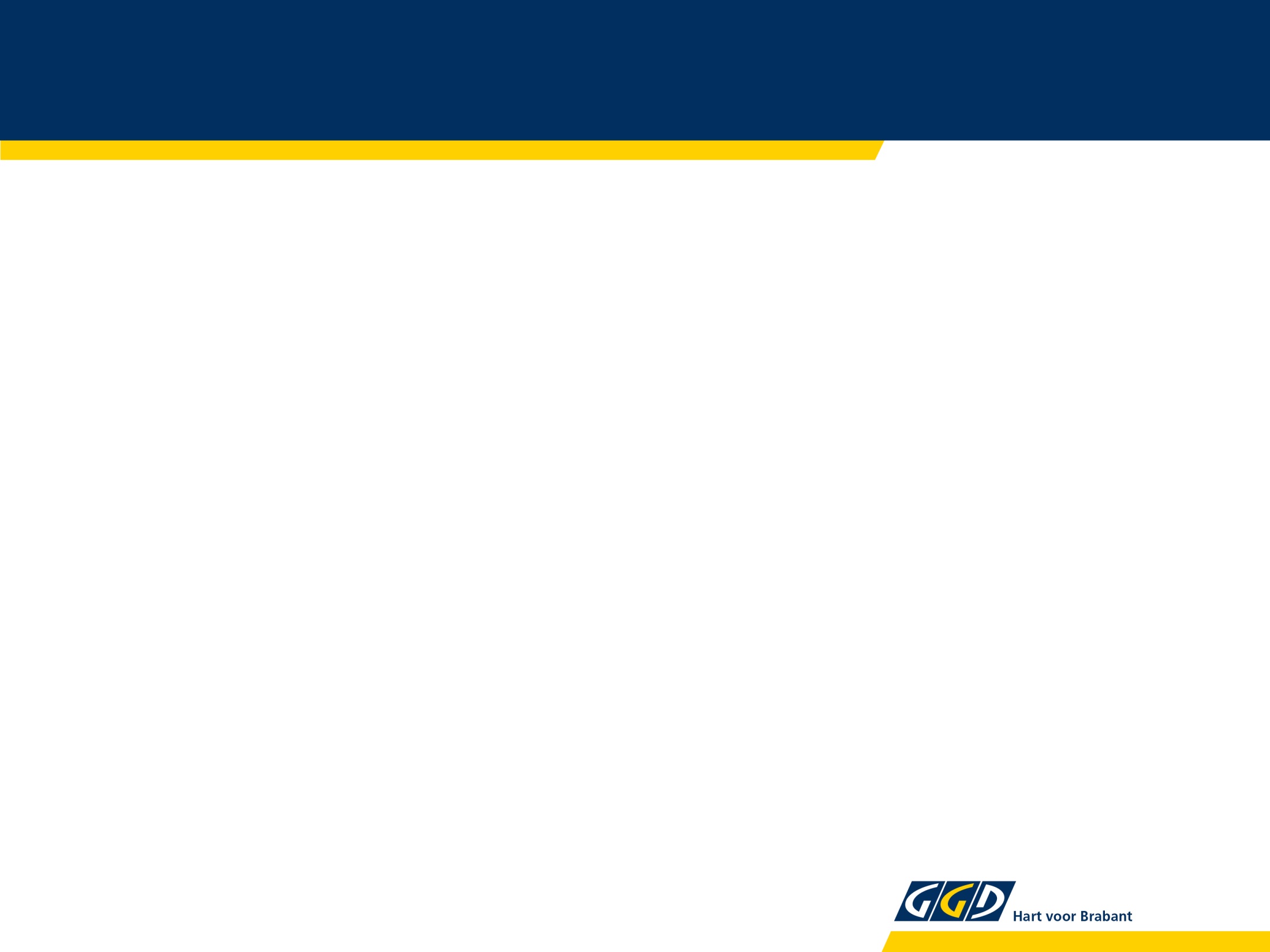 Programma
Voorstelrondje
Terugblik
Casuïstiek ongewenst gedrag
Protocol A
Werken met de Meldcode
PAUZE
Casuïstiek ingrijpende gebeurtenissen
Protocol B
EVP en PSHi
Rouw en verdriet bij kinderen
Afsluiting
[Speaker Notes: Programma doornemen, tijd benoemen]
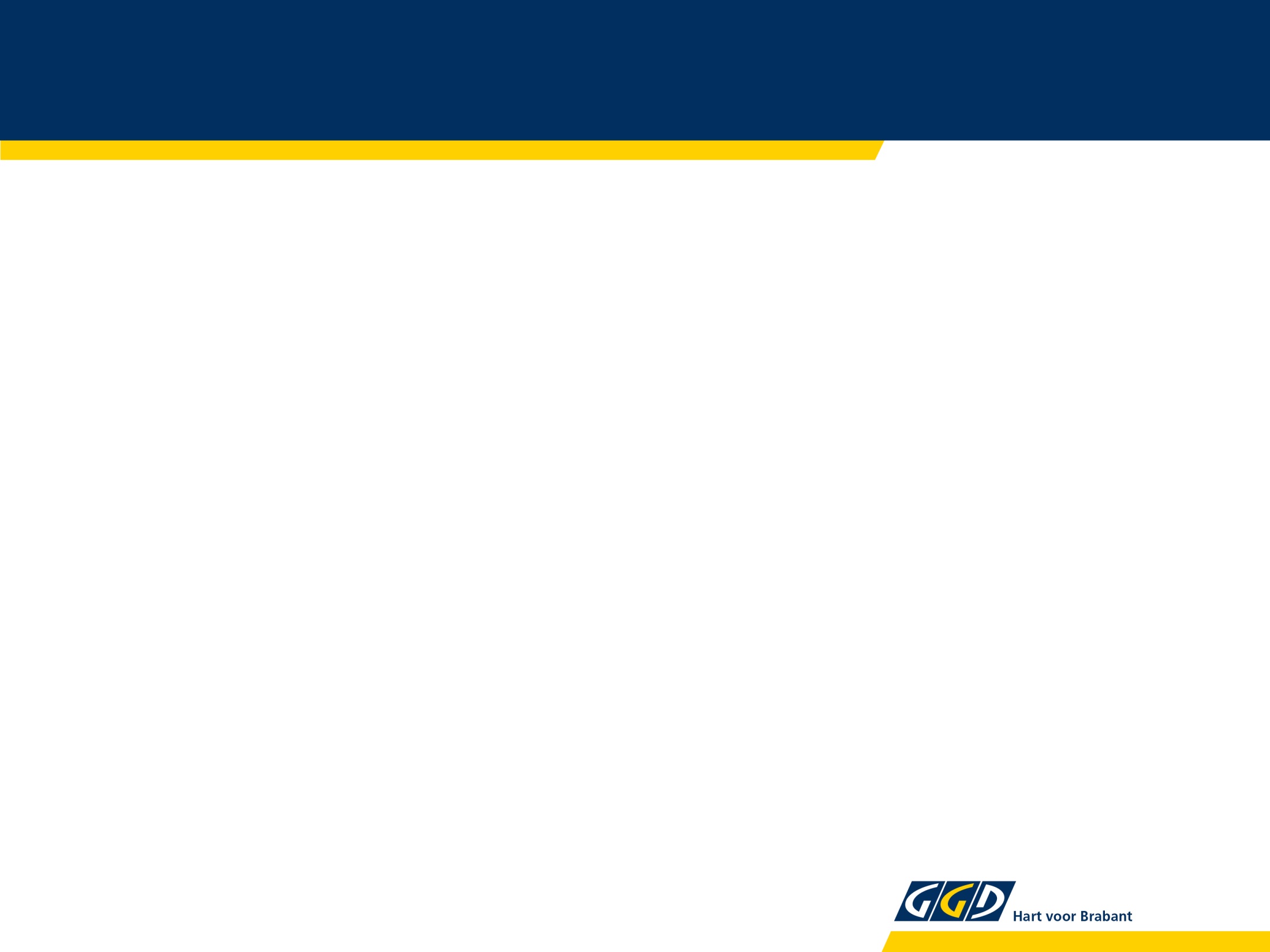 Voorstelrondje
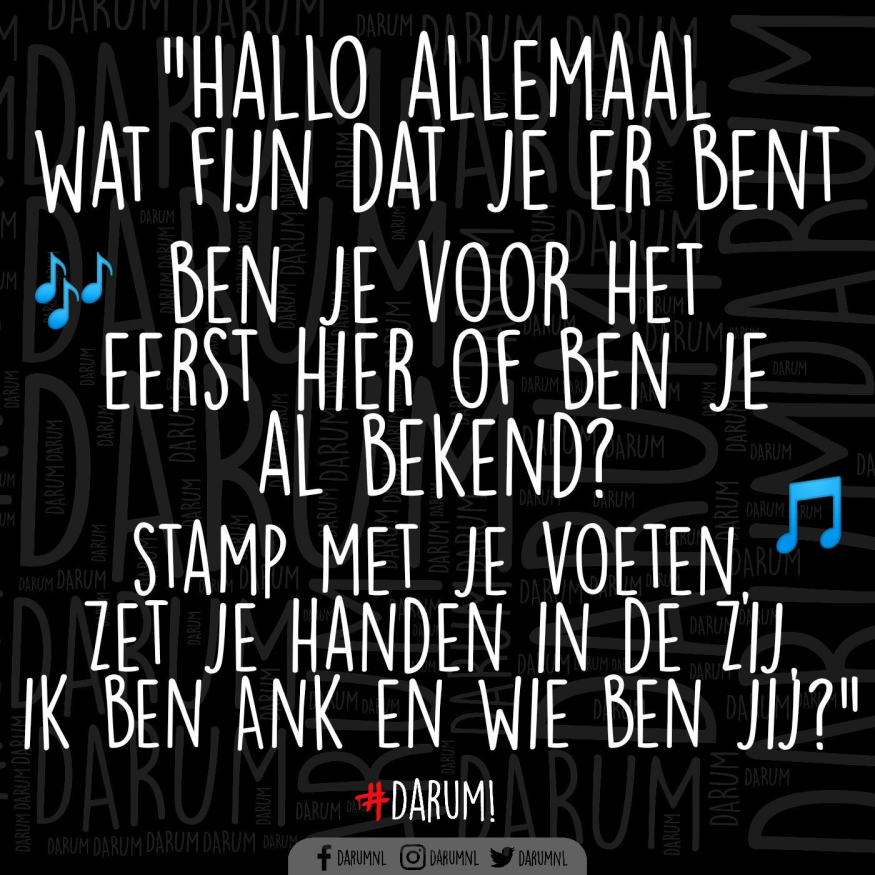 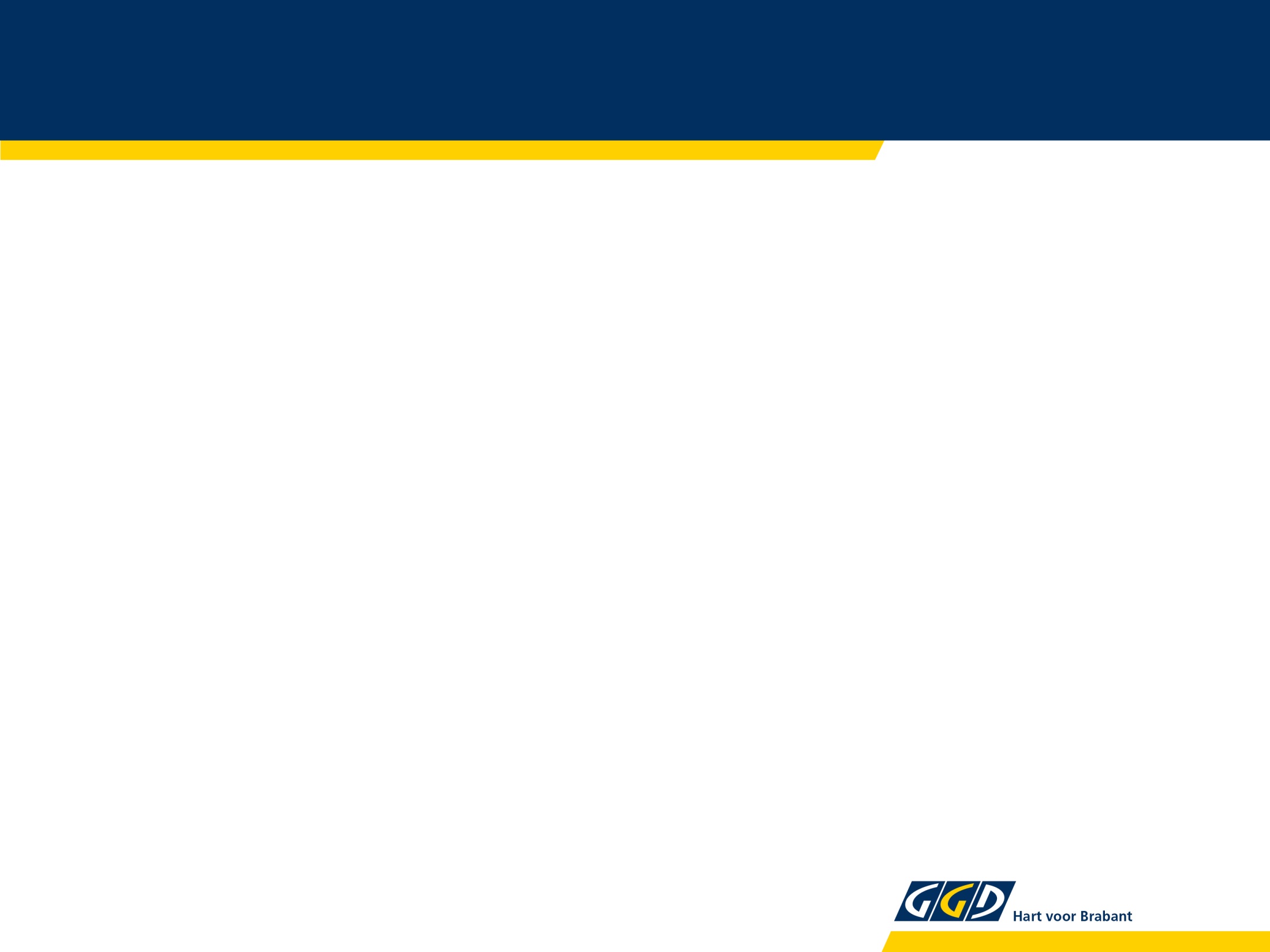 Terugblik
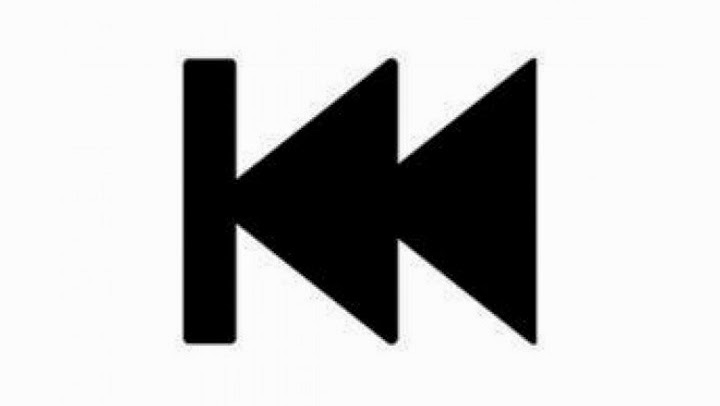 [Speaker Notes: Rondje maken met de vraag die ze als huiswerk hebben gekregen.
Wat is je het meest bijgebleven van de elearning?

plenair]
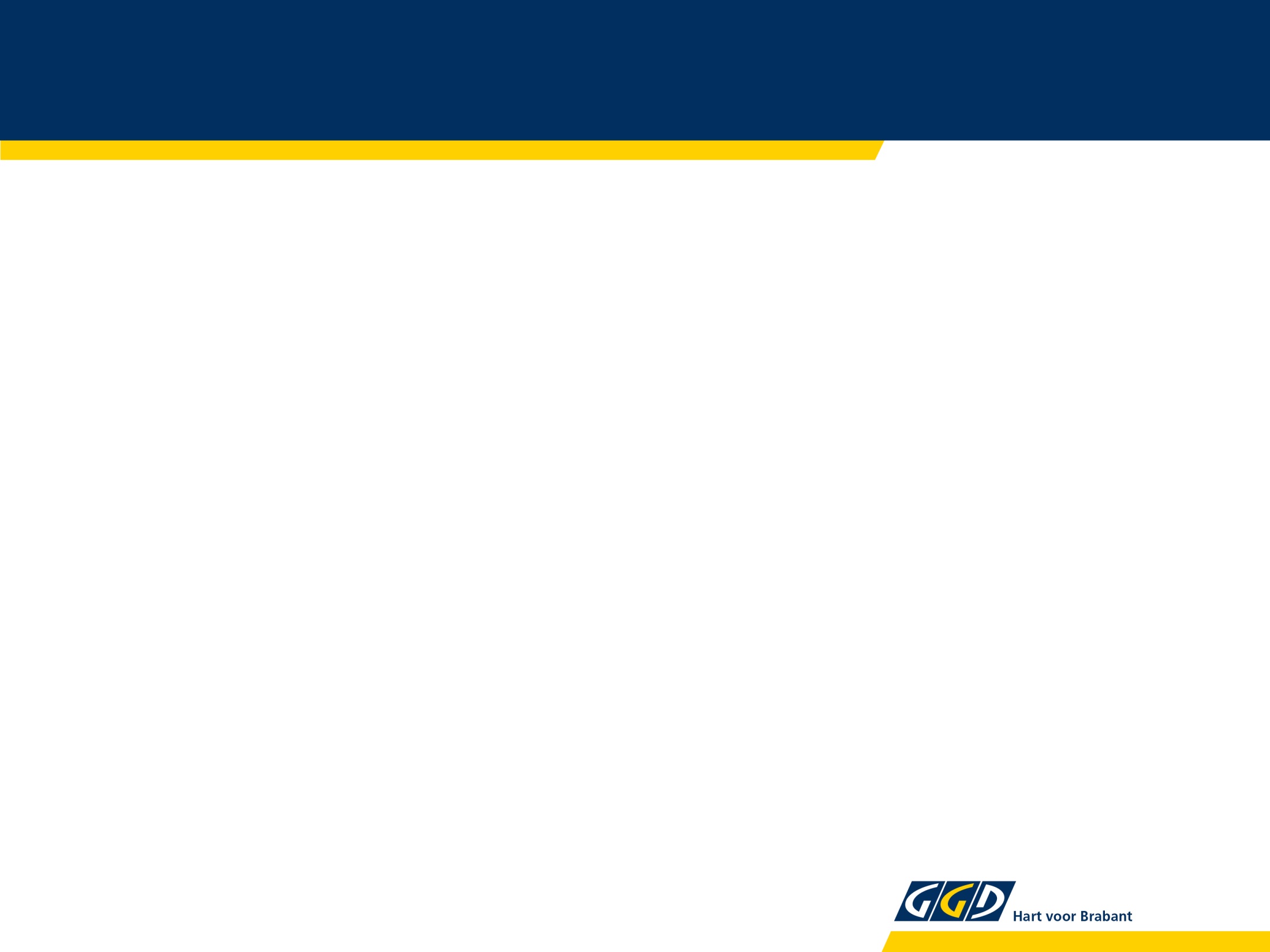 Casuïstiek ongewenst gedrag
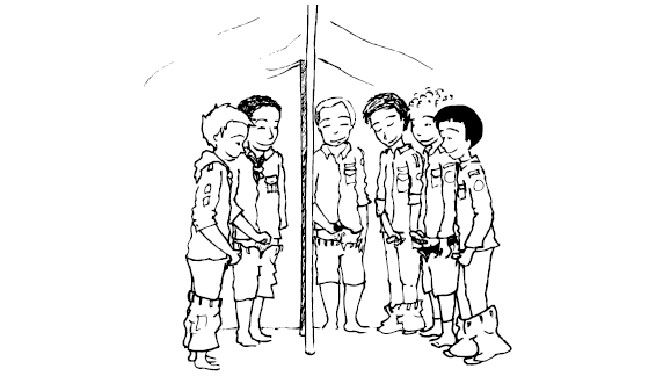 [Speaker Notes: 6 platen ophangen, groepjes van 4. 
Doel: gaat niet over goed of fout, maar om het gesprek over de situatie. 
(je wilt horen dat iedereen naar dezelfde situatie kijkt, maar iets anders ziet, en er ook anders over denkt)
De vragen die we meegeven bij het kijken naar de platen zijn;
Wat zie je?
Vind jij het ongewenst gedrag of niet?
En waarom?

10 min platen in groepjes bespreken.
5 min plenair; wat viel je op in de gesprekken.]
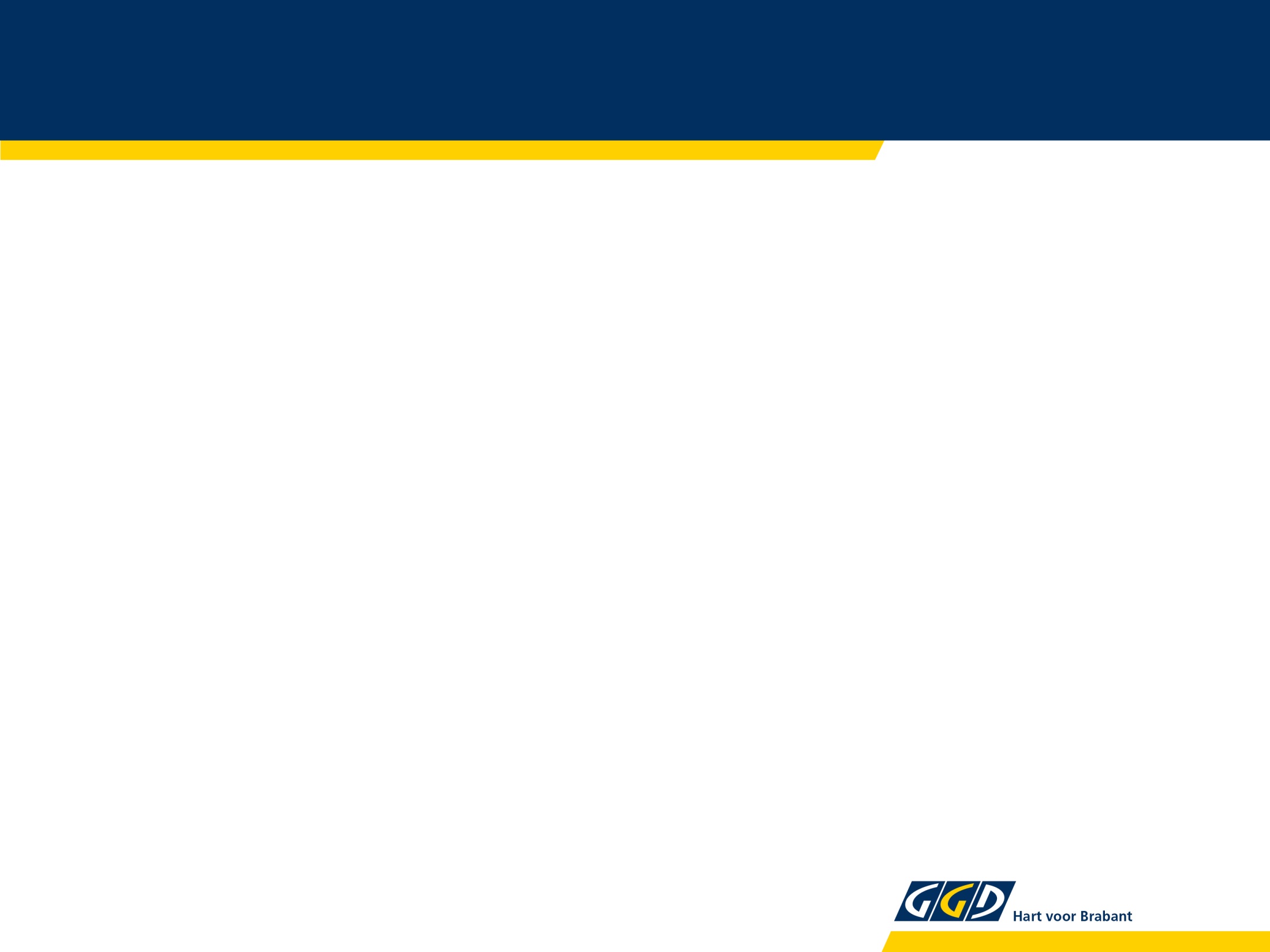 Casuïstiek ongewenst gedrag
Moeder van Mike (5) komt bij de JGZ verpleegkundige op spreekuur.  Ze is gestuurd door de school. Mike heeft 2 dagen geleden zijn broek naar beneden gedaan op het schoolplein achter de bosjes, en heeft zijn piemeltje laten zien aan 3 klasgenootjes.
[Speaker Notes: Vraag; 
- Wat doet het met je als je deze moeder op spreekuur krijgt?
- Wat zou je vragen aan moeder? (duidelijk omtrent situatie, uitvragen)
- Hoe zou je reageren als je de gehele situatie duidelijk hebt? (normale ontwikkeling, vlaggensysteem, inschatting situatie -> ook richting school ivm seksueel misbruik opmerking)]
[Speaker Notes: Door laten lezen, bespreken aan de hand van vorige casus. 

Klaar om 14.10!!!]
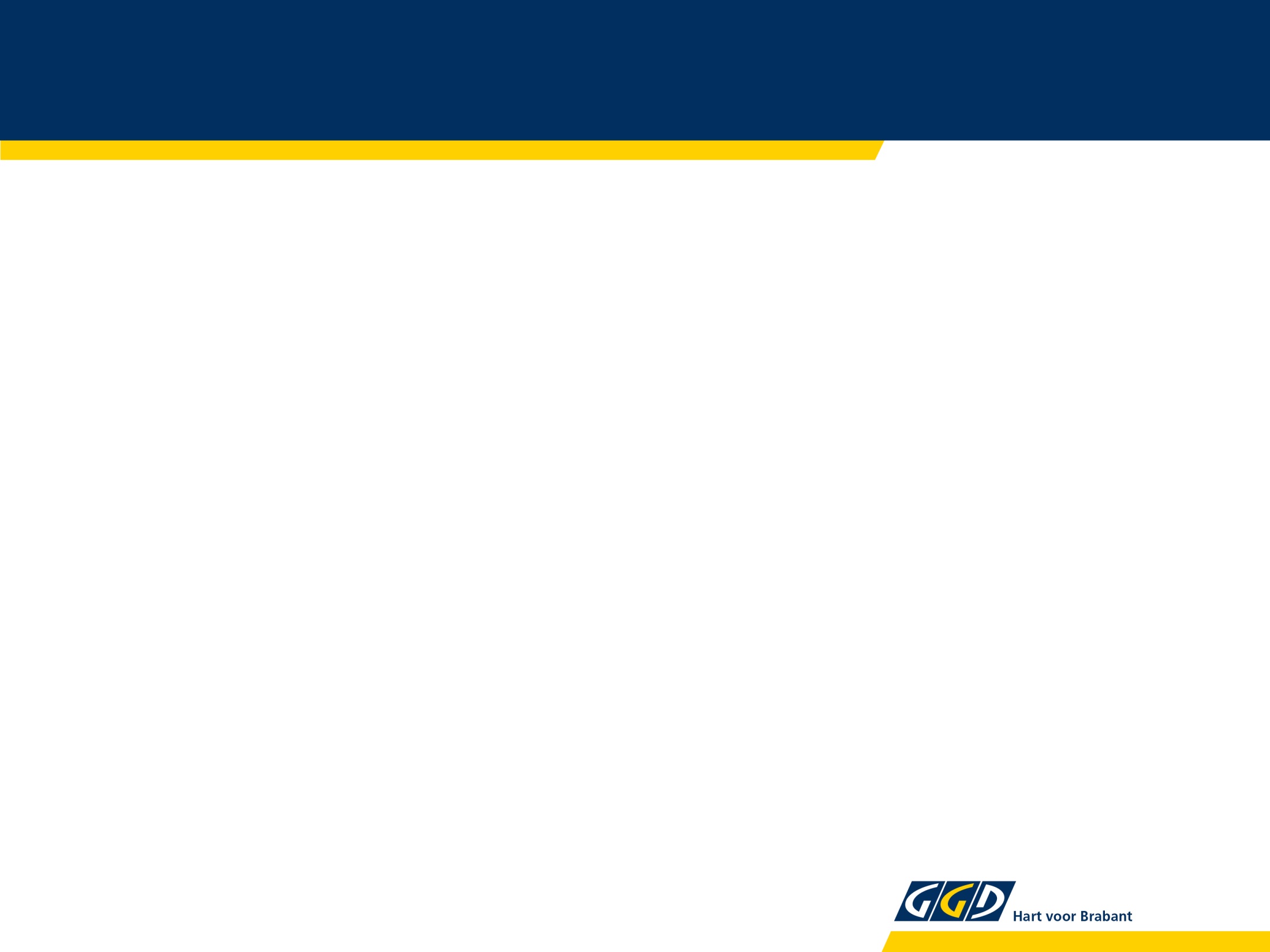 Criteria en kenmerken
Wederzijdse toestemming
Vrijwilligheid
Gelijkwaardigheid
Leeftijds- of ontwikkelingsadequaat
Contextadequaat of passend bij situatie
Zelfrespect
[Speaker Notes: Bij ieder criteria een voorbeeld

Toestemming:
Bij 2 of meer partijen 
Toestemming door alle partijen 
Alle partijen waren voldoende bij bewustzijn om in te stemmen 
Alle partijen weten waar zij mee instemmen 

Vrijwilligheid:
Bij 2 of meer partijen 
Zonder dwang, druk of manipulatie 

Gelijkwaardigheid:
Bij 2 of meer partijen 
Gelijkwaardig in leeftijd 
Gelijkwaardig in positie 

Leeftijds- of ontwikkelingsadequaat:
Bij 1 of meer partijen 
Het seksueel (gericht) gedrag past bij de leeftijd 
Rekening houdend met ontwikkelleeftijd (ipv kalenderleeftijd) 
Normatieve lijst (norm is meerderheid) Movisie 

Contextadequaat of passend bij situatie:
Bij 1 of meer partijen 
Het seksueel (gericht) gedrag past binnen de omgeving en de situatie 
Er wordt niemand lastiggevallen of geshoqueerd met het seksueel (gericht) gedrag 

Zelfrespect:
Bij 1 of meer partijen 
Niet schadelijk voor eigen lichaam 
Niet schadelijk voor eigen geest 
Niet schadelijk op sociaal vlak]
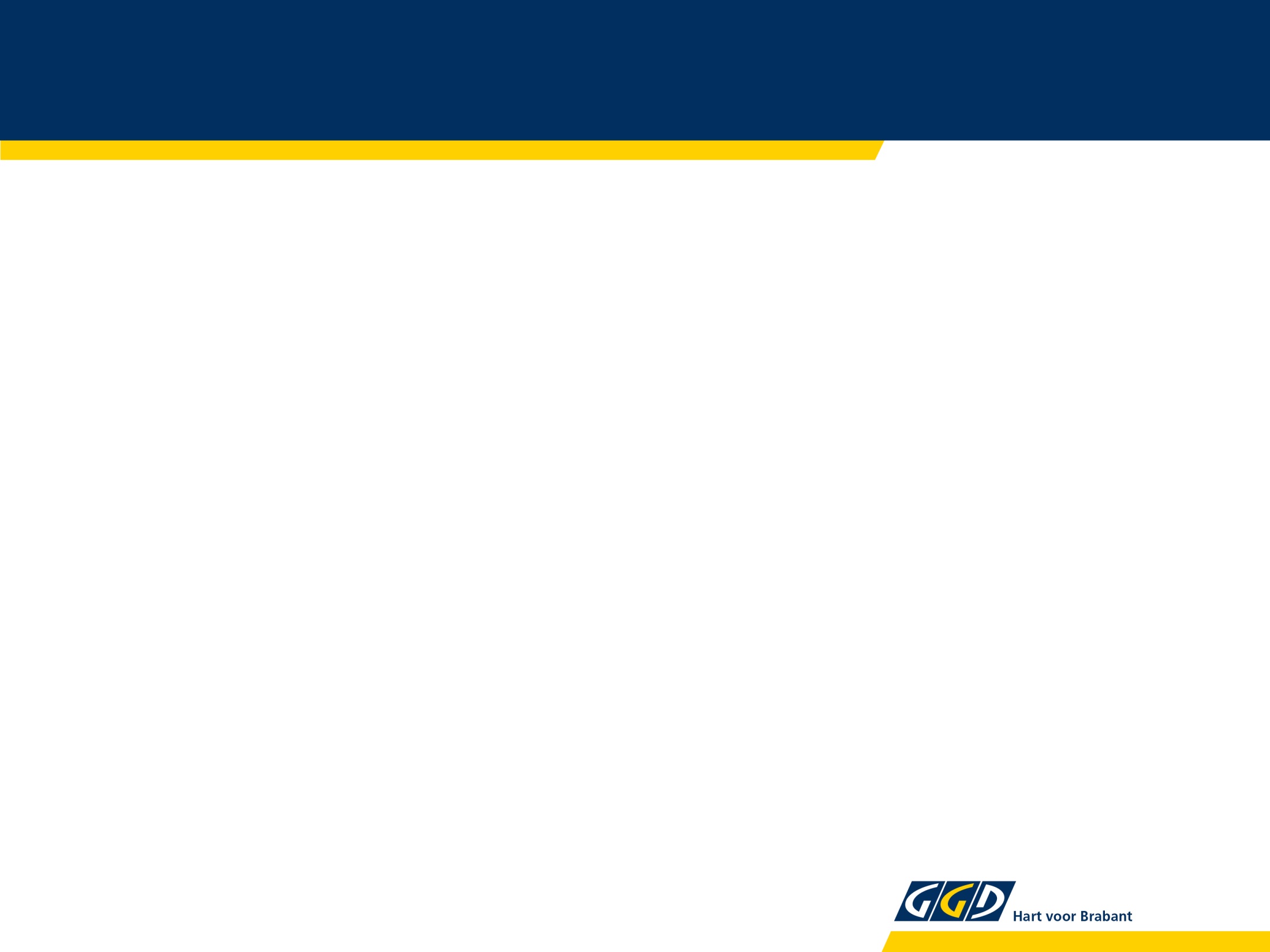 Casuïstiek ongewenst gedrag (1)
Een moeder belt je op als contactpersoon van de school. Zij heeft haar dochtertje met een klasgenootje betrapt in bed zonder kleren.
Moeder heeft het klasgenootje meteen naar huis gestuurd en haar eigen dochtertje straf gegeven. “Ik riep nog doe die kleren aan, dit is niet normaal…!!” 
Vandaag heeft ze haar dochter thuis gehouden van school en heeft de moeder van het klasgenootje opgebeld om te zeggen dat ze niet meer met elkaar mogen spelen. 

Wat doe je?
[Speaker Notes: Bespreek in tweetallen, wat zeg je tegen deze moeder?

Eerst stoplicht/vlaggensysteem, welke categorie en waarom?

Plenair bespreken; zit iedereen op 1 lijn, zijn er bijzonderheden of vragen over.
Vraag van moeder: moet de school hier iets mee? Wat denk je?
Dan nadenken over stappen]
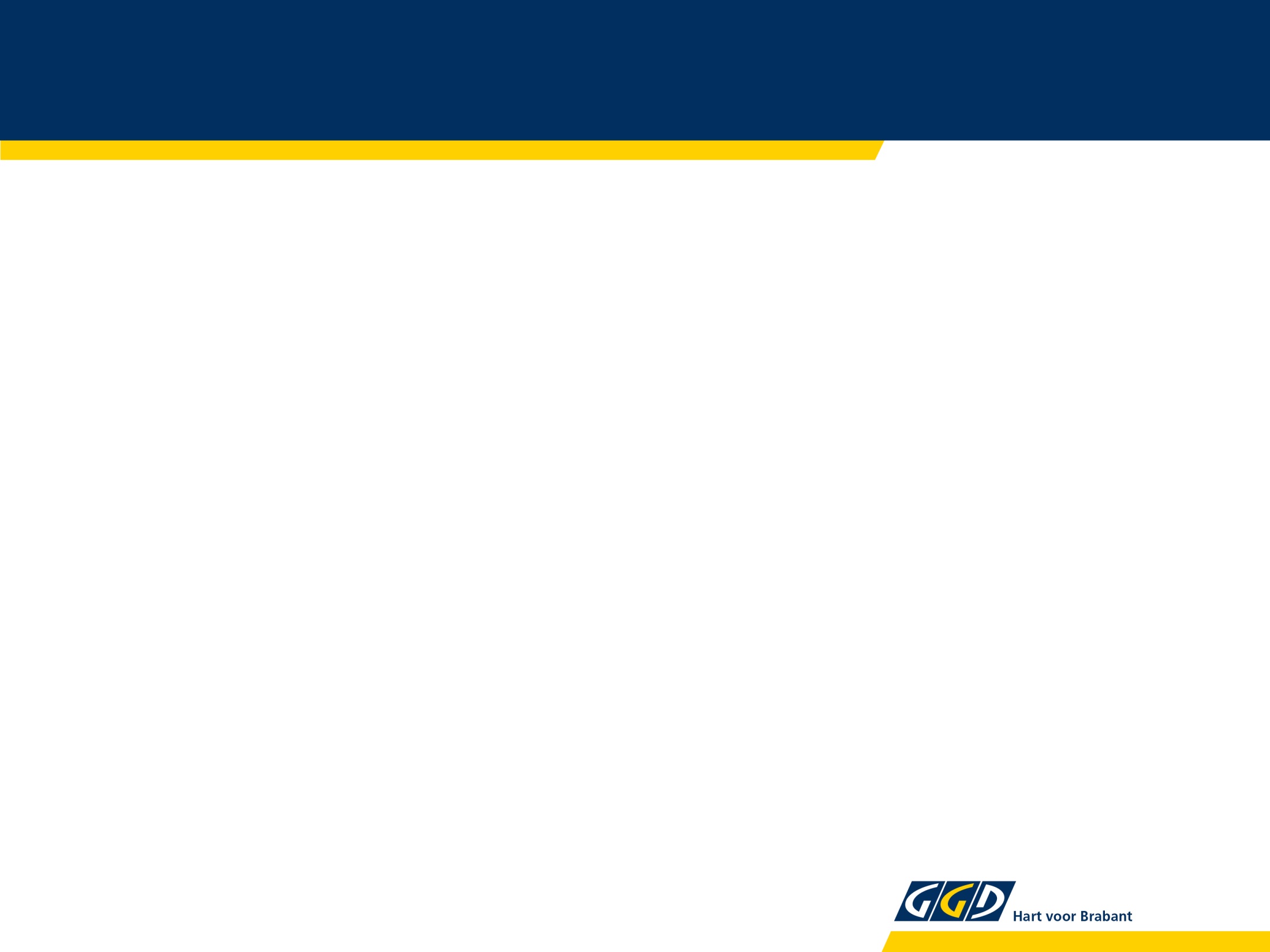 Stappen
[Speaker Notes: Stappen doornemen, voorbeelden ad hand van de vorige casus]
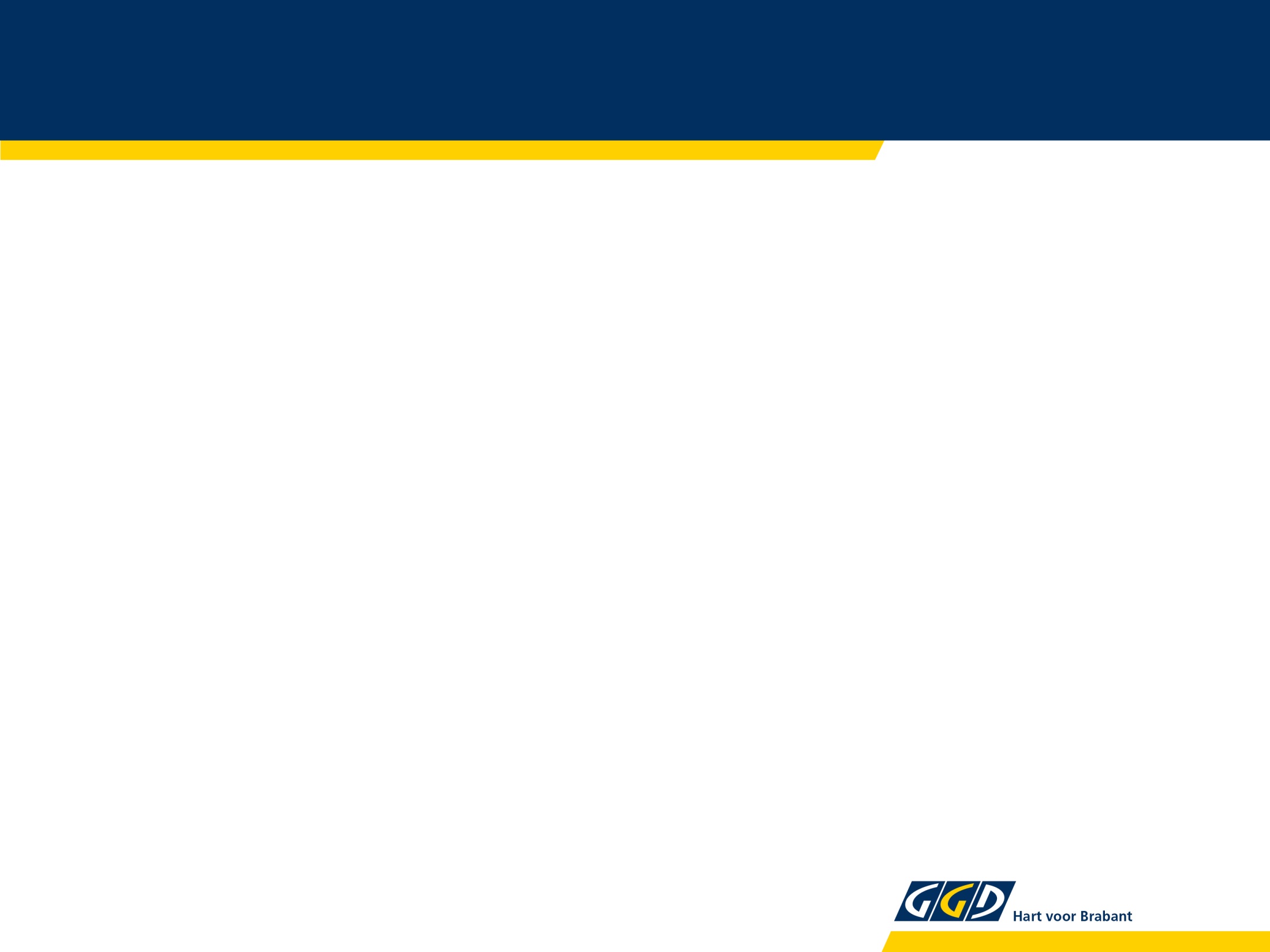 Stappen
Erkenning
Openheid 
Duidelijkheid
Snelheid

Voorlichting
Advies
Inzet externe vertrouwenspersoon
[Speaker Notes: Wat komt er op per stap?]
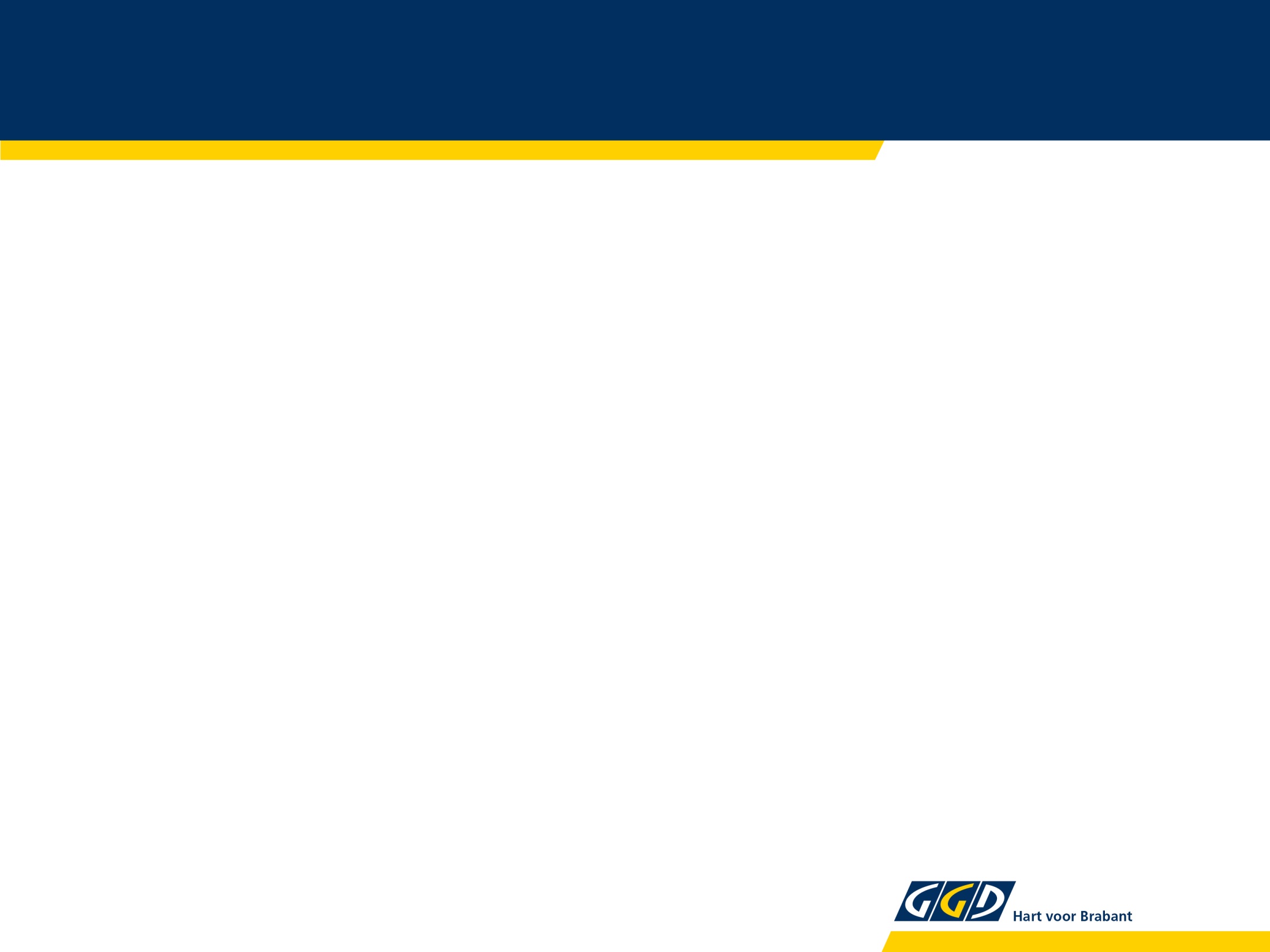 Casuïstiek  (2)
Een leerkracht belt jou met het verhaal dat een meisje uit de brugklas al meerdere keren suïcidale uitingen gedaan heeft op de whatsapp-groep van de klas. Een klasgenoot heeft contact gezocht met de leerkracht en heeft dit verteld.
[Speaker Notes: Casus; doel is te komen tot welke concrete stappen ALTIJD belangrijk zijn

Plenair; 
Wat doet dit met je?
Wat zou je eerste reactie zijn?
- Per stap bespreken:
Erkenning
Openheid 
Duidelijkheid
Snelheid]
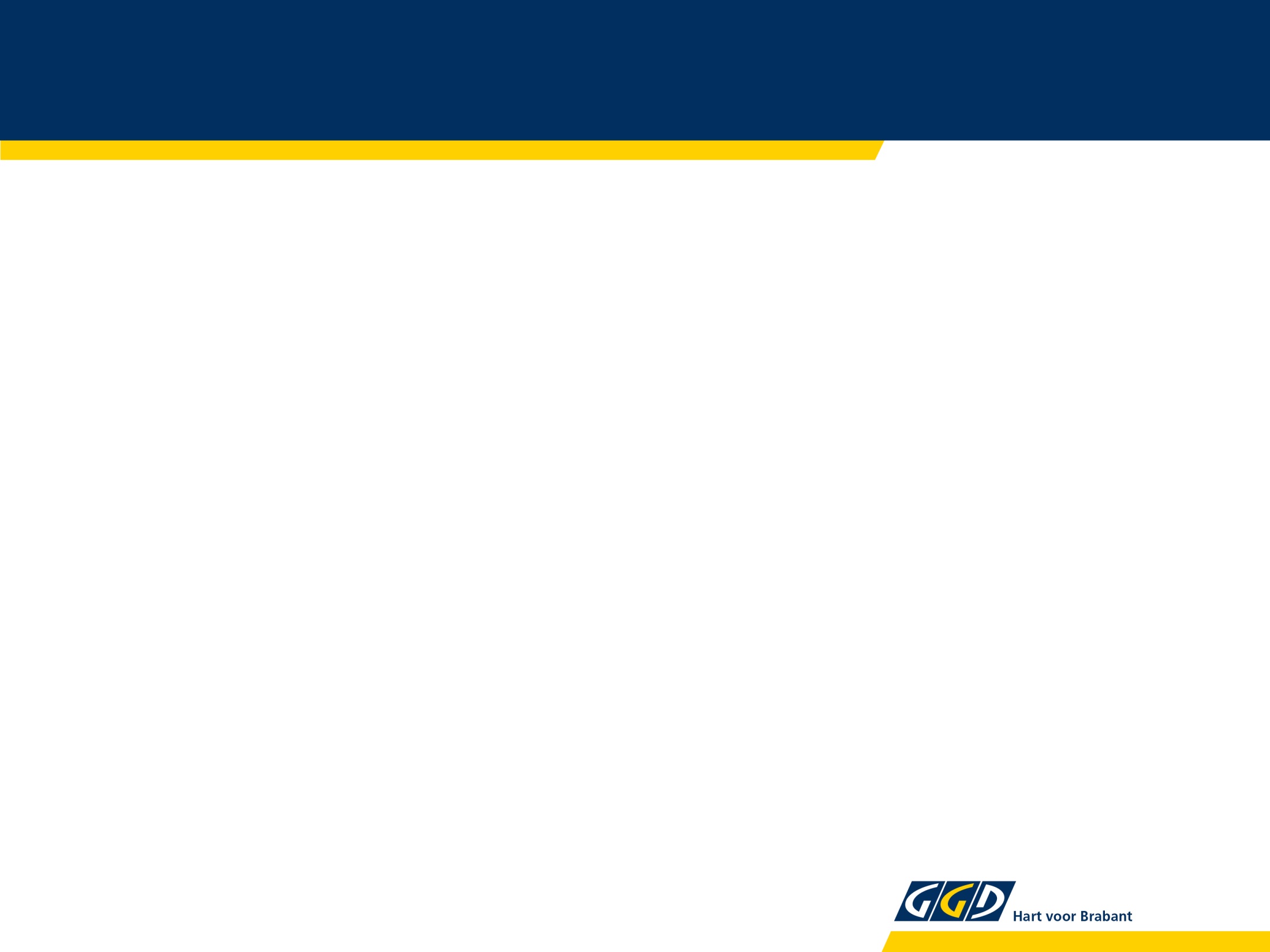 Stappen
Erkenning
Openheid 
Duidelijkheid
Snelheid

Voorlichting
Advies
Inzet externe vertrouwenspersoon
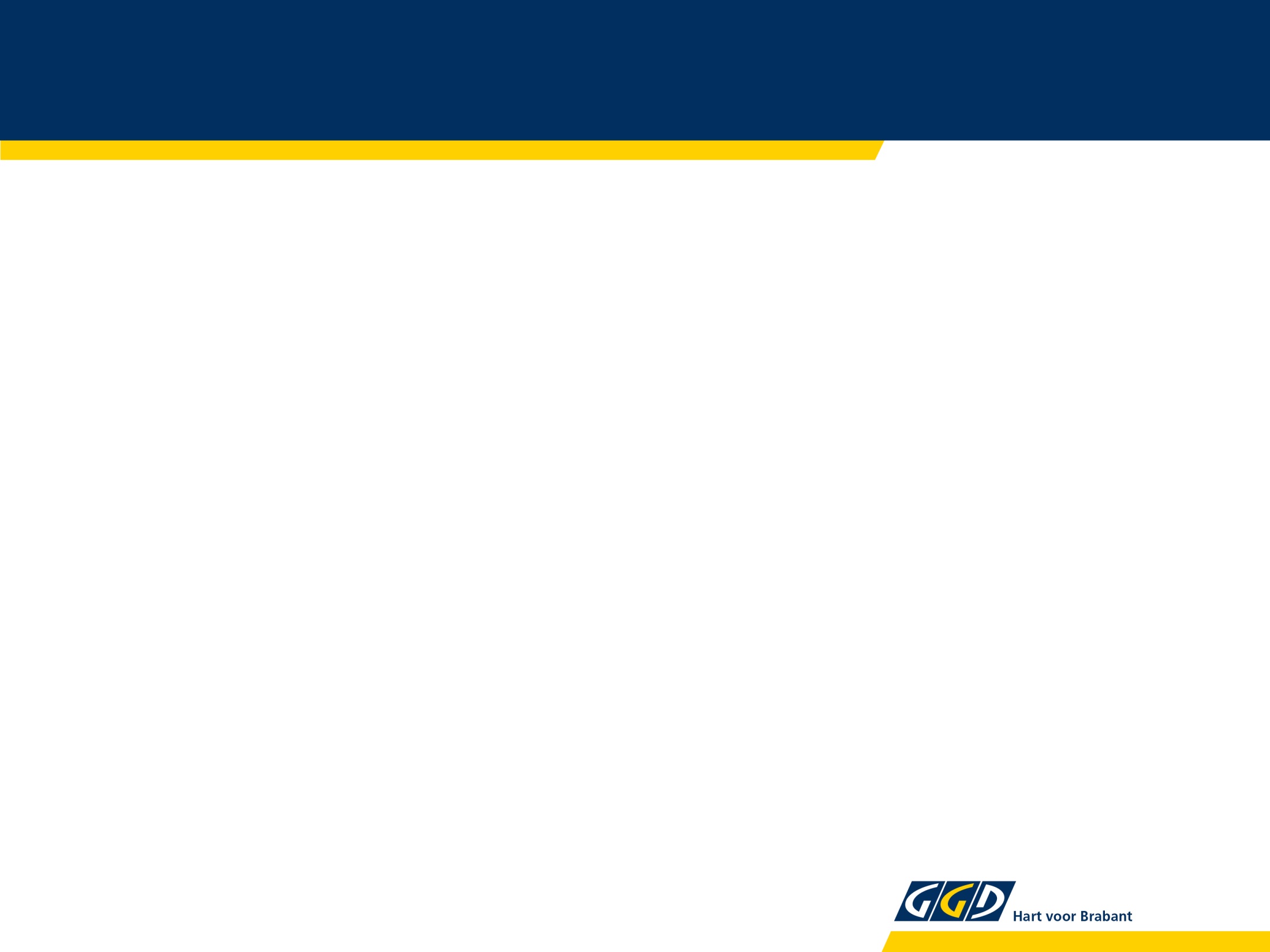 Werken met de meldcode
Meldcode Kindermishandeling; 
De meldcode is een stappenplan waarin wordt aangegeven hoe de professional behoort om te gaan met het signaleren en melden van huiselijk geweld en kindermishandeling ter ondersteuning van zijn/haar besluit om wel/niet te melden.
[Speaker Notes: Stel het blijkt dat dit meisje te maken heeft met aangeeft bij de leerkracht aangeeft dat ze gecontroleerd wordt door haar vader, niet buiten mag komen na schooltijd, en beperkt wordt in haar vrijheid.
je maakt je zorgen, en wilt hier iets mee doen.

Wat is de meldcode?
Welke verplichtingen horen hierbij?

Vanaf 2013 is de Wet Meldcode Huiselijk Geweld en Kindermishandeling verplicht.
Voor alle doelgroepen die met kinderen, ouders en ouderen werken.
De organisatie wordt verplicht om met de meldcode te werken bij zorg rondom een kind/jongere en/of oudere

Verplichting voor organisatie:
Het hebben van een protocol
Verplichting om de meldcode te hanteren
Binnen de organisatie een (of meerdere) deskundig persoon (aandachtsfunctionaris)
Deskundigheid op signaleren bij de medewerkers
De meldcode borgen
Bekend moet zijn ‘wie wat doet’ in welke stappen
Bekend moet zijn wie ‘beslist’ over wel/niet melden]
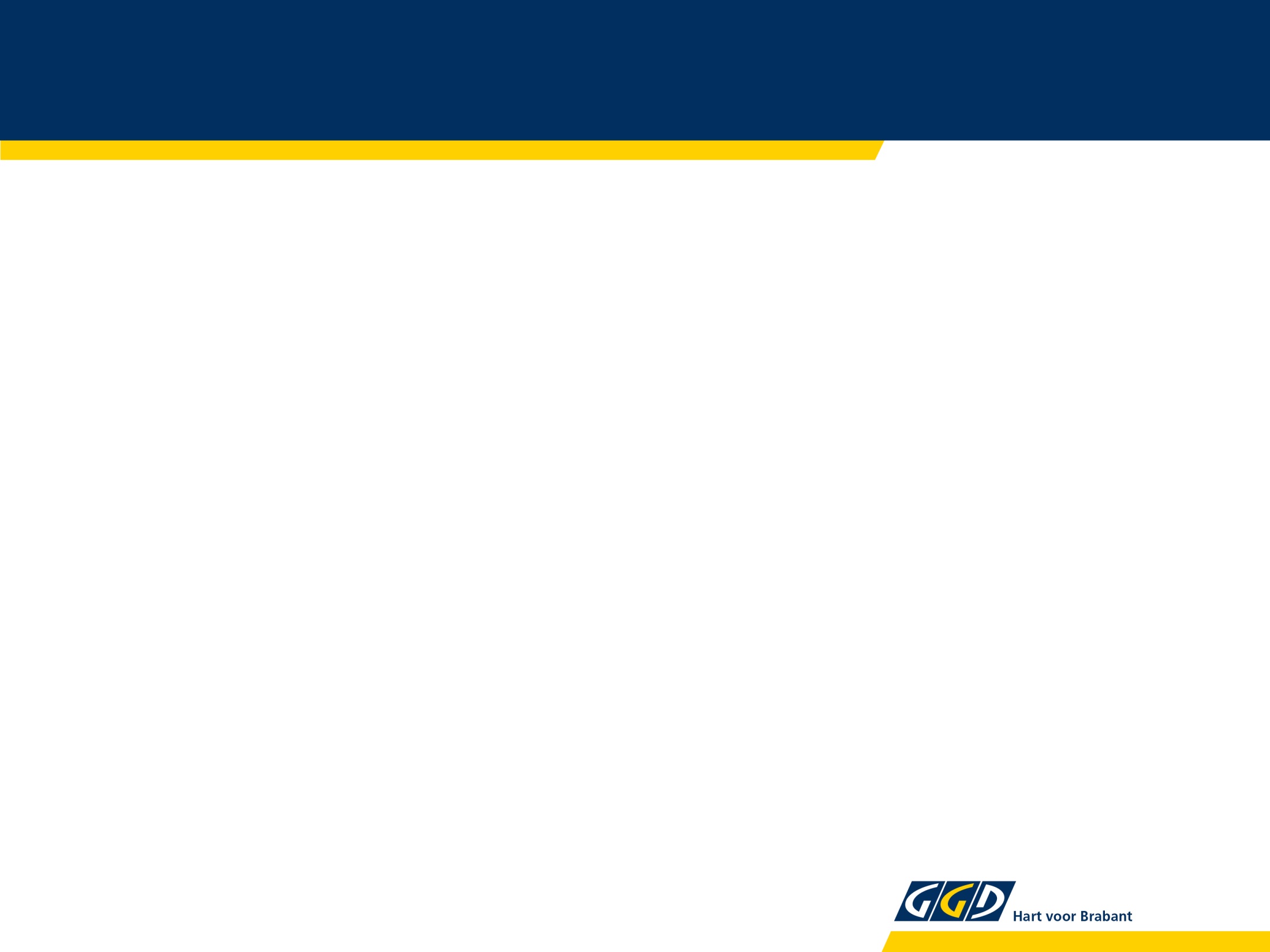 Werken met de meldcode
De stappen:

1. In kaart brengen van signalen
2. Collegiale consultatie
3. Gesprek met ouders
4. Wegen van geweld
5. Beslissen: hulp organiseren of melden?
[Speaker Notes: Zijn jullie bekend met deze stappen?
Welke vind je het moeilijkst en waarom?

Uitdelen materialen (signalenlijst)
Bespreken adhv vorige casus!!!

Stap 1:Maak jij je zorgen over puber casus 2, en op basis waarvan?
Welke signalen kun je nu vastleggen?
Wat zijn je volgende stappen?

Stap 2:
Wie zou je willen consulteren en met welke vraag?
Stel: degene die je geconsulteerd hebt, vind je zorgen onterecht. 	
Wat is de volgende stap?
Stel: degene die je geconsulteerd hebt, bevestigt je zorgen. 
Wat is je volgende stap?

Stap 3:
Met wie wil je een gesprek voeren?
Wie voert dat gesprek?
Welke onderwerpen wil je in ieder geval aan de 
orde stellen?

Stap 4:
Wat is het risico op huiselijk geweld/ kindermishandeling?
Wat is de inschatting van de aard en ernst van het geweld?
Wat heb je nodig om het geweld te wegen?
Wat is de uitkomst van de weging?
Bij twijfel altijd overleggen met Veilig Thuis!

Stap 5:
Welke beslissing neem je? Ga je zelf hulp organiseren?
Zo ja voor wie en waar?
Ga je melden? Zo ja, zelf of iemand anders? Wat dan?


Ik vraag de casusinbrengen het niet pluis gevoel te omschrijven. Wat vindt de groep? Delen jullie dit niet pluis gevoel? Zorg dat deelnemers verhelderende vragen stellen en niet suggestieve.
Leef je in in een situatie van collegiale consultatie. Welke vragen stel je? Laten oefenen? Ik laat zien dat er psychische, sociale en fysieke signalen ziijn die soms bewust of onbewust gezien worden. Ik vraag de groep: delen jullie nu de situatie, het niet pluis gevoel? Welke stap zou je nemen?
Er is vastgesteld dat er een gegronde reden is voor zorg en doen? In welke gevallen zou je het gesprek overslaan en voer je dat in later stadium?
Belangrijk is om van tevoren te bespreken: wie het beste dat gesprek kan voeren, wat zijn de afspraken binnen jullie protocol?
Bepaal waar en wanneer je het gesprek voert en of het doel realistisch is. Maak een inschatting over het verloop van het gesprek.
HET DOEL IS ZSM DELEN VAN BEZORGDHEID (Tips voor gesprekken met oduers)
4. Ernst vd situatie opnieuw inschatten. Houd rekening met de grenzen van iedere professional.
5. Je doet als directeur of interne contactpersoon wat je kunt, binnen je eigen grenzen, je organiseert hulp, verwijst door of doet een melding. Vraag naar opvolging.
Wat is opvallend als je zo de stappen doorloopt? Hoe gaat dat bij jullie op de scholen: wie doet wat? Wat zijn de afspraken? Zijn er dingen die onder de loep genomen zouden moeten worden? Waar gaan jullie actie op ondernemen?]
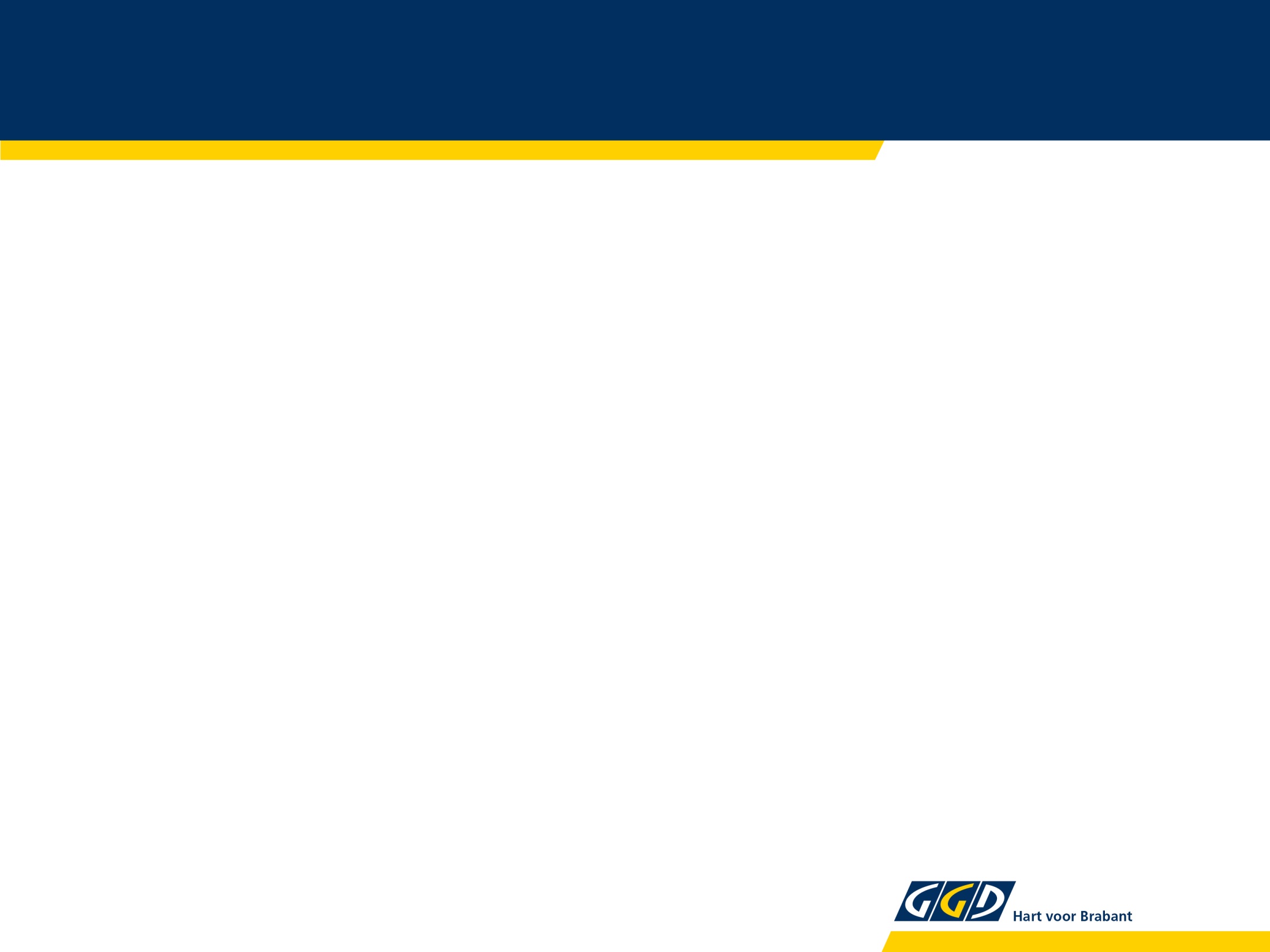 Ontvanger melding
 Erkenning
 Bespreken wie nog meer op de hoogte zijn
 Bespreken vervolgstappen
 Bespreken voorzichtigheid in communicatie
1. Bij betrokkenheid meerdere leerlingen binnen de schoolsituatie
2. Bij betrokkenheid personeelslid
Iedereen die werkzaamheden verricht voor school
B. Bij melding of 
dreigende klacht
 contactpersoon
 schoolleiding/bevoegd gezag
 vertrouwenspersoon
C. Meld- en aangifteplicht bij seksueel grensoverschrijdend gedrag
 (vermoeden) strafbaar feit melden bij directeur
 directeur overlegt met vertrouwensinspecteur
 Bij Ja = aangifte politie
A. Bij vraag
 groepsleerkracht
Bij oplossing: stopt
Inzet vertrouwenspersoon
Toepassen Klachtenregeling
3. Bij dreigende (maatschappelijke) onrust
3.1.Strategie aanpak: directeur, bestuurslid en vertrouwenspersoon
3.2.De directeur roept werkgroep (naar behoefte) bij elkaar
 Werkgroep:
 directeur
 relevante vertegenwoordiging leerkrachten
 aan te vullen met andere leden zoals:
 contactpersoon
 vertrouwenspersoon
 Taken werkgroep:
 inschatting maken ernst en omvang incident
 maken van plan van aanpak
 goede afweging nodig naar wie gecommuniceerd wordt    direct betrokkenen; personeel, betrokken klas(sen), ouders, ouderraad/MR en bestuur
    eventueel communicatie media
 logboek, registratie en evaluatie
 zorg en nazorg
[Speaker Notes: Mocht je een melding krijgen vanuit school als het gaat over echt seksueel misbruik, kun je deze doorverwijzen naar de EVP. Wij hanteren daarvoor dit protocol (B). Het is goed dat jullie hiervan op de hoogte zijn, mocht bv snelheid echt nodig zijn, kun je hier al een eerste advies in geven.


uitleggen en uitleggen waarom het van belang is dat de leerkrachten op de hoogte zijn van de normale, zorgwekkende en alarmerende seksuele en relationele ontwikkeling. Seksuele ontwikkeling is ook ontwikkeling. Dit bepaalt namelijk al voor een groot deel de reactie van de leerkracht wanneer een ouder of leerling bij hen komt.]
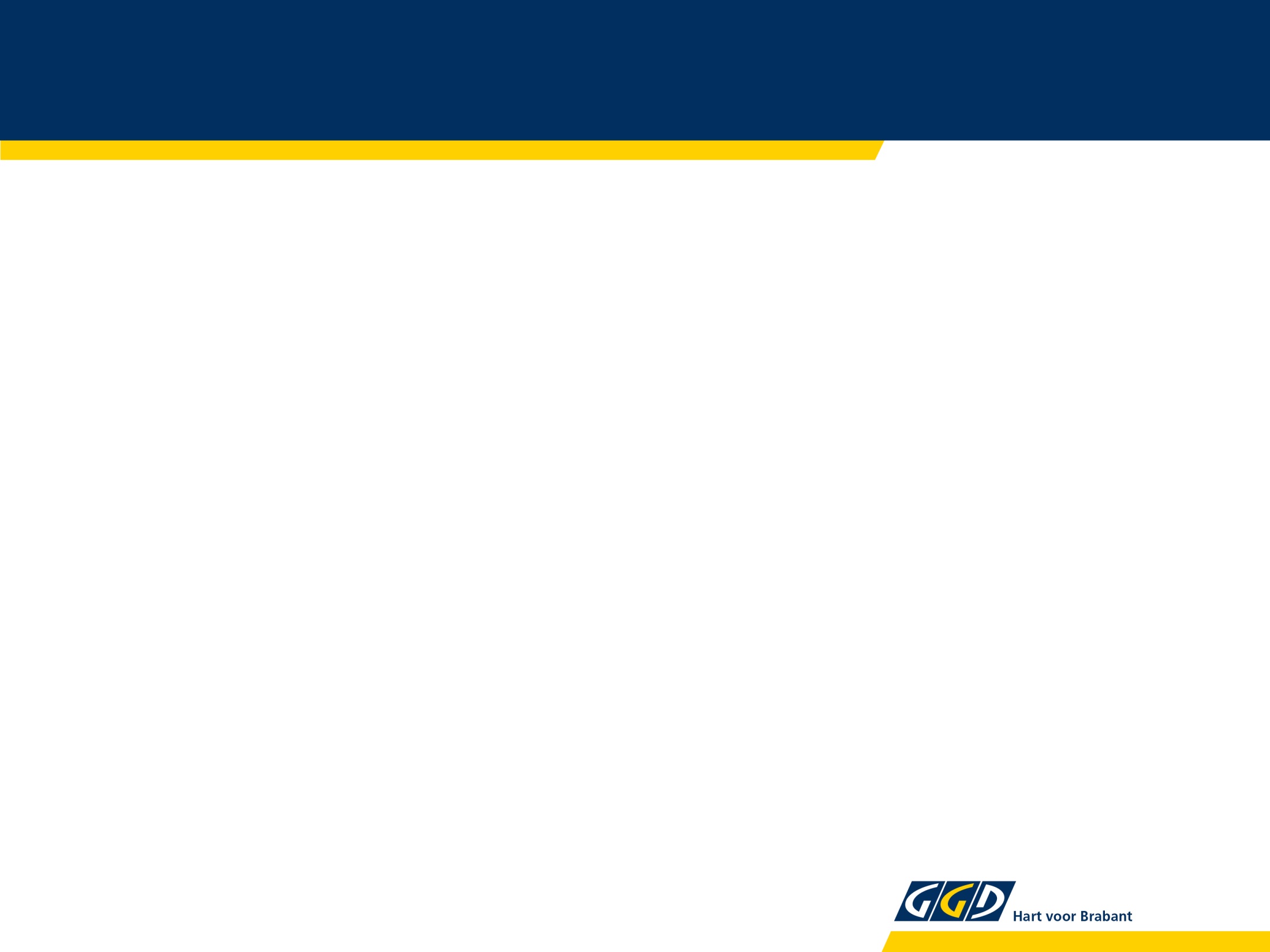 Casuïstiek ongewenst gedrag
https://www.youtube.com/watch?v=TSum-ZzY88o
[Speaker Notes: Hoe voorkom je zoveel mogelijk dat het uit de hand loopt?

Stappen
Juiste manier communiceren
Geen overhaaste beslissingen -> wel snelheid maar ook doordacht.
Omgaan met de media
Alleen de perswoordvoerder staat de media te woord
Contacten met de pers buiten het schoolgebouw
Overleg met betrokkenen wat wel en niet gecommuniceerd wordt en wanneer.
Wanneer er iets gepubliceerd gaat worden in de krant of op tv, vraag van tevoren of je inzage krijgt.]
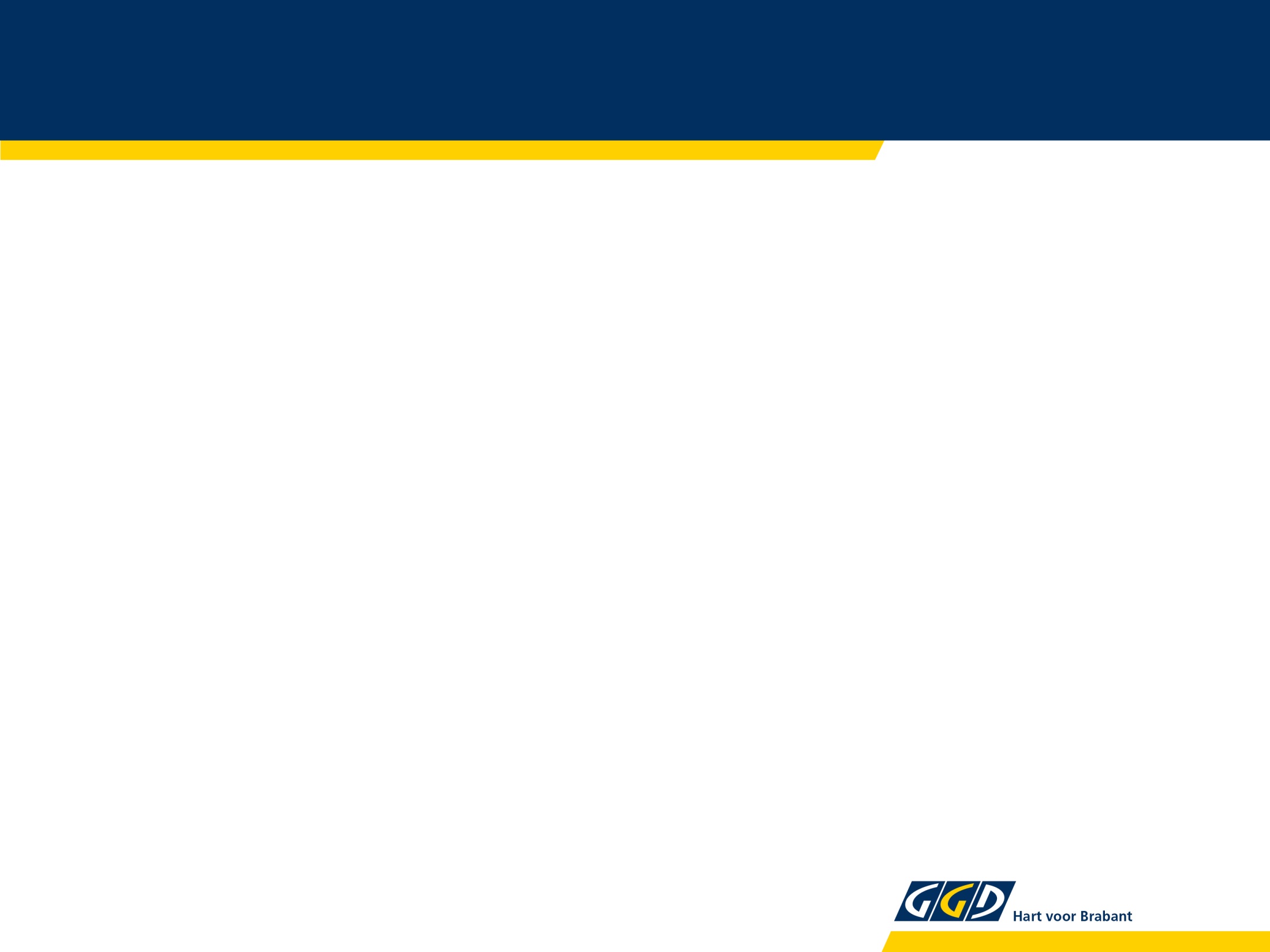 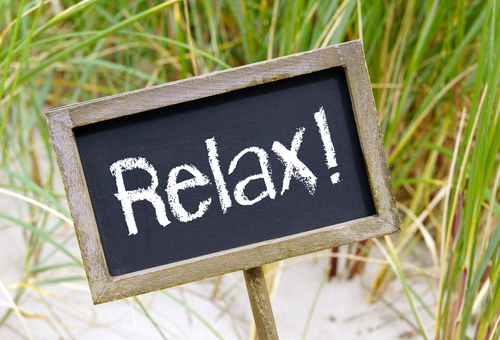 [Speaker Notes: Pauze 15 min]
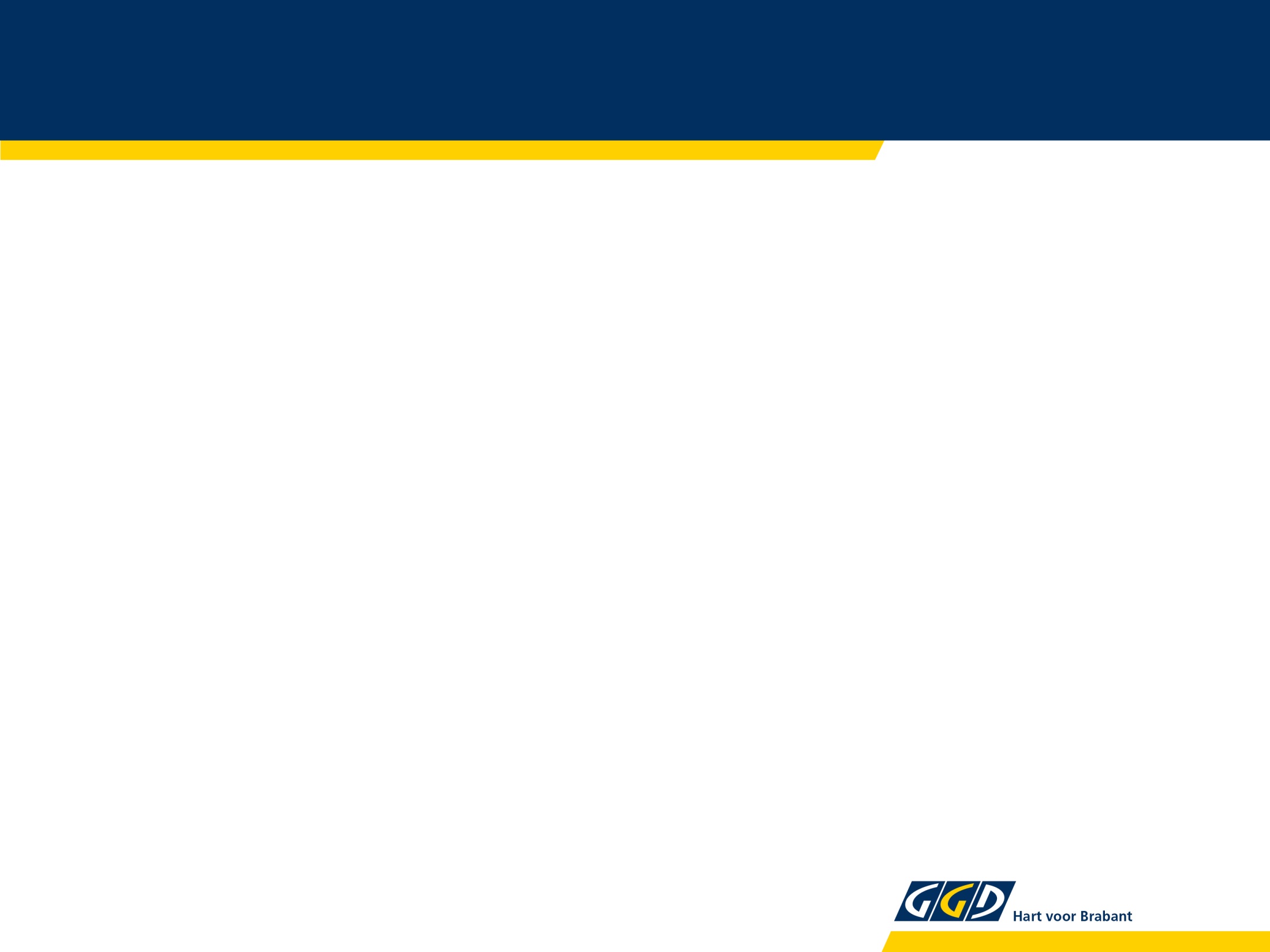 Casuïstiek ingrijpende gebeurtenissen
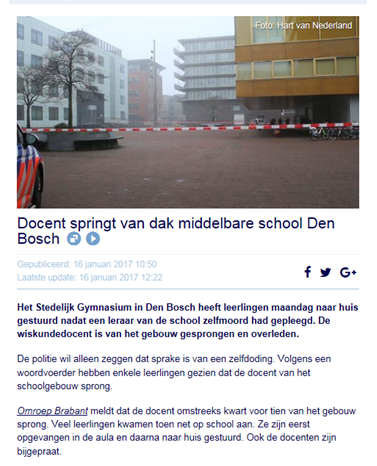 [Speaker Notes: Casus Den Bosch, intro naar ingrijpende gebeurtenissen. 
Naast grensoverschrijdend gedrag, wat soms ook ingrijpend kan zijn, zijn er ook nog andere situaties waarin je als jgz medewerker een rol kan hebben. 
Bijvoorbeeld in bovenstaande casus.]
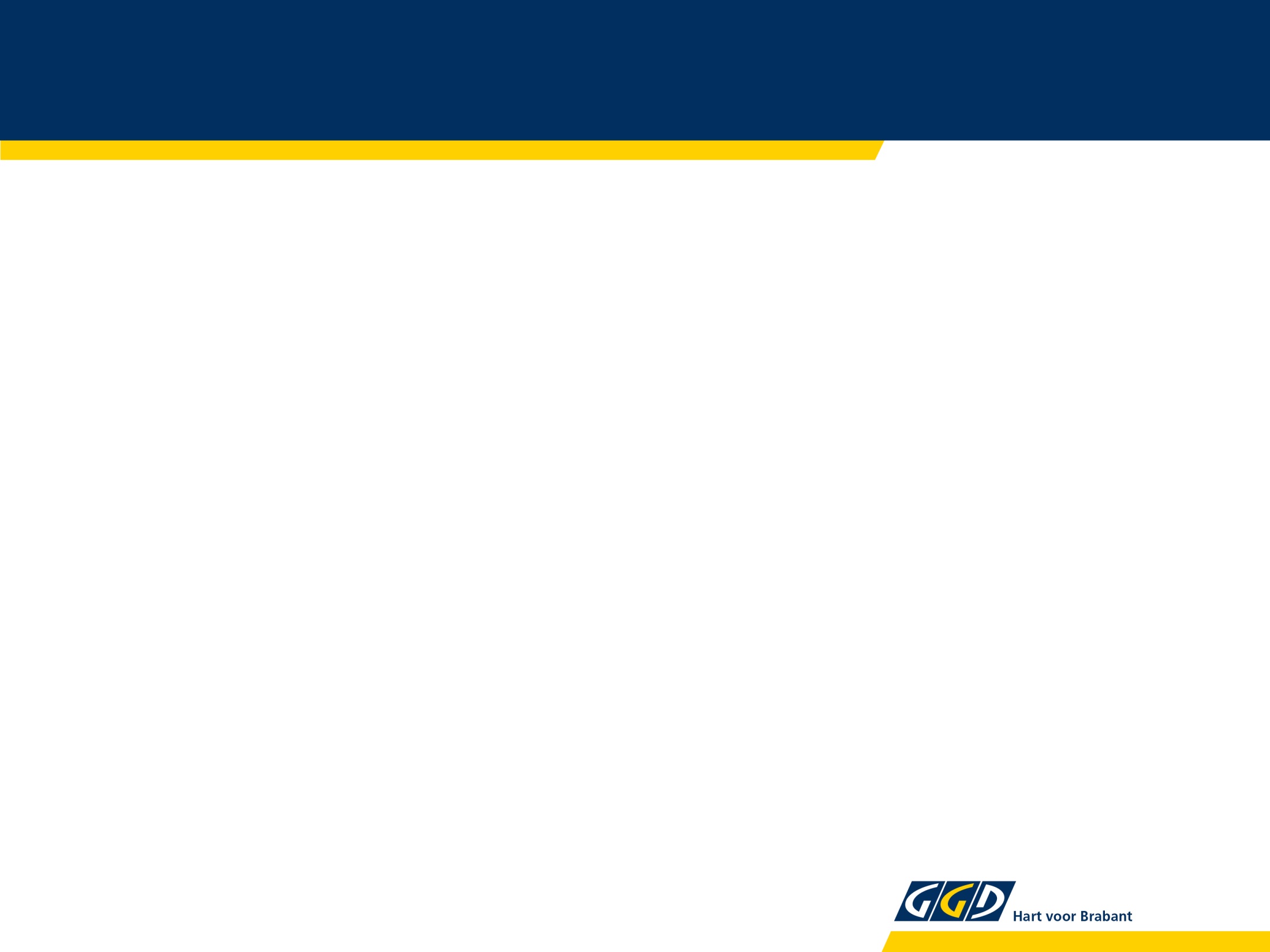 Casuïstiek ingrijpende gebeurtenissen
Wat is jouw rol?
Wat ga je doen?
[Speaker Notes: plenair bespreken]
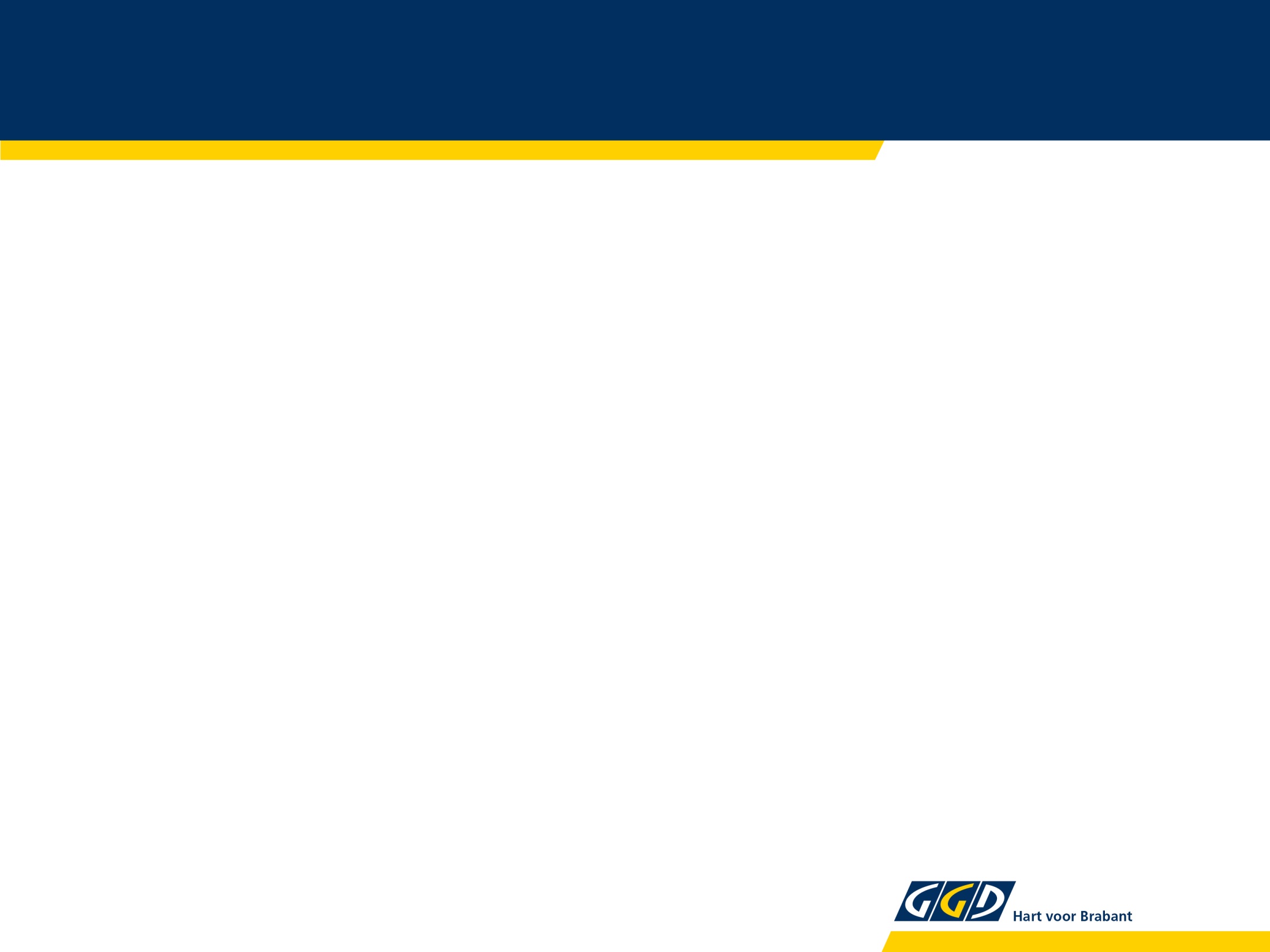 Casuistiek ingrijpende gebeurtenissen
https://www.youtube.com/watch?v=HWyTD2fkxnM
[Speaker Notes: Vergeet eerder geleerde stappen niet, ook hier belangrijk.

Gezinsdrama Etten Leur
https://www.youtube.com/watch?v=HWyTD2fkxnM

Plenair vragen wat dit met je doet, of je wel eens zo’n casus meegemaakt hebt.]
Ontvanger melding
Altijd informeren
directeur
betrokken groepsleerkracht
Bij telefonische melding
 noteer gegevens melder en betrokkenen
 afspraak maken met melder
 nagaan wie al op de hoogte zijn
 zo nodig verificatie melding
Bij ongeval/overlijden: melder op school
 opvang melder en eventuele getuigen
 zo nodig bellen 112
 opvang op school van betrokken leerlingen
Taken directeur
 informeert bestuur en bespreekt rol
 informeert schoolleiding (bij grote school)
 informeert groepsleerkracht
 bericht tot nader order stil houden
 zorgen voor telefonische bereikbaarheid school
 nagaan of iedereen op school is die op school moet zijn
mogelijk contact opnemen met de vertrouwenspersoon of bij maatschappelijke onrust met PSHi-team T: 088 368 68 31, keuze 1 / psychosociale hulpverlening
bij elkaar roepen van de werkgroep
De werkgroep 
 directeur
 groepsleerkracht
 intern begeleider
 eventueel administratieve ondersteuner
 op afroep: denk aan bestuurslid, mr-lid, vertrouwenspersoon
Werkgroep kan afhankelijk van gebeurtenis aangepast worden
 Taken werkgroep:
 inschatting maken ernst en omvang incident
 maken van plan van aanpak
 communicatie direct en indirect betrokkenen; ev. communicatie, media
 organiseren/coördineren activiteiten rondom gebeurtenis
 regelen aanpassing, uitstel of afstel (dagelijkse) schoolactiviteiten
 opvang, zorg en nazorg leerlingen, ouders en personeel
 logboek, registratie, administratieve afwikkeling en evaluatie
[Speaker Notes: Protocol uitdelen. Weer in stilte laten lezen. 
Bekijk bovenstaande casus mbv het protocol.

Missen je iets hier iets? Zijn er nog dingen die je verrassen?]
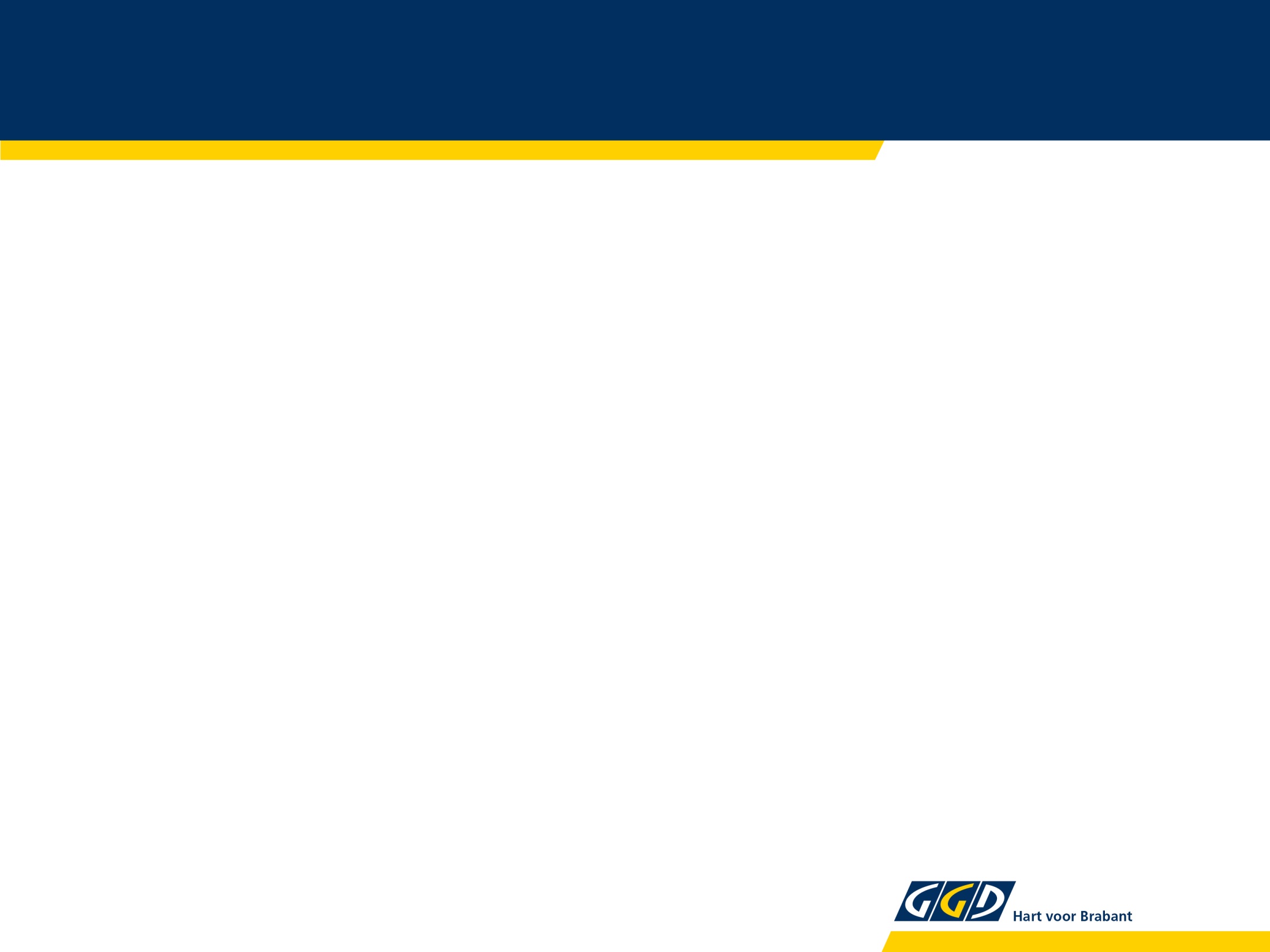 EVP
De EVP-er pakt problemen op rondom grensoverschrijdend gedrag (op seksueel gebied, agressie, pesten, bedreiging, misbruik). Zij doet dit in afstemming met de JGZers die op de locatie werkzaam zijn.

De EVP-er kan door haar GGD-collega’s te allen tijde geconsulteerd worden. 

Tel EVP 088-368 6759 (kantooruren)

https://www.ggdhvb.nl/professionals/externe-vertrouwenspersoon
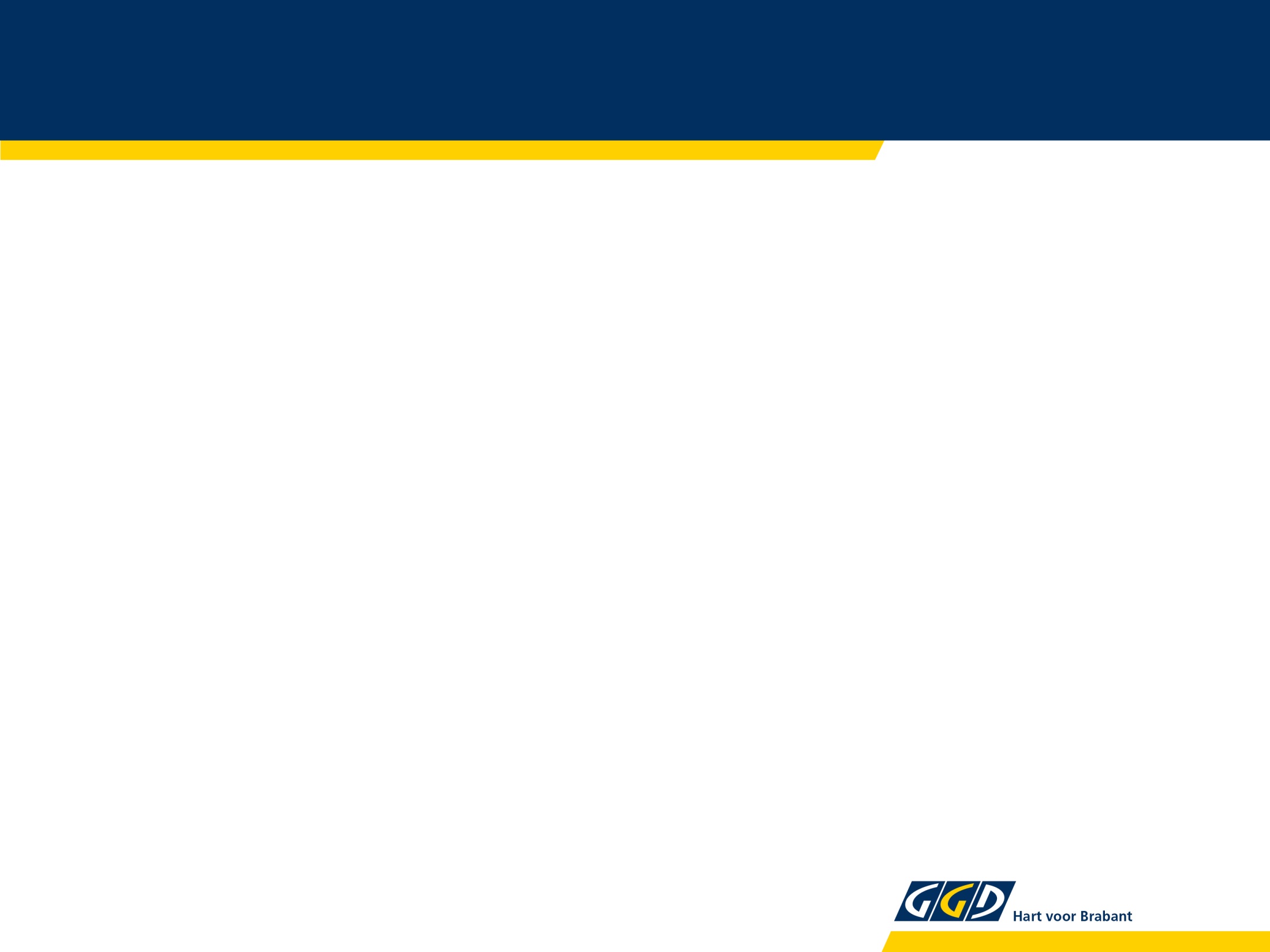 PSHI
Psychosociale hulpverlening bij ingrijpende gebeurtenissen (PSHi) coördineert de hulp door verschillende hulpverleners. 

Het PSHi-team zorgt ervoor dat slachtoffers de juiste hulp krijgen. De GGD heeft hierbij een coördinerende rol.
[Speaker Notes: Vertellen wat PSHi is, twee verschillende soorten PSHi (ingrijpende gebeurtenis en ongewenst gedrag)


PSHI folder uitdelen, iemand hier ervaring mee? Welke casus uit voorafgaande voorbeelden zou PSHi kunnen zijn geworden denk je?]
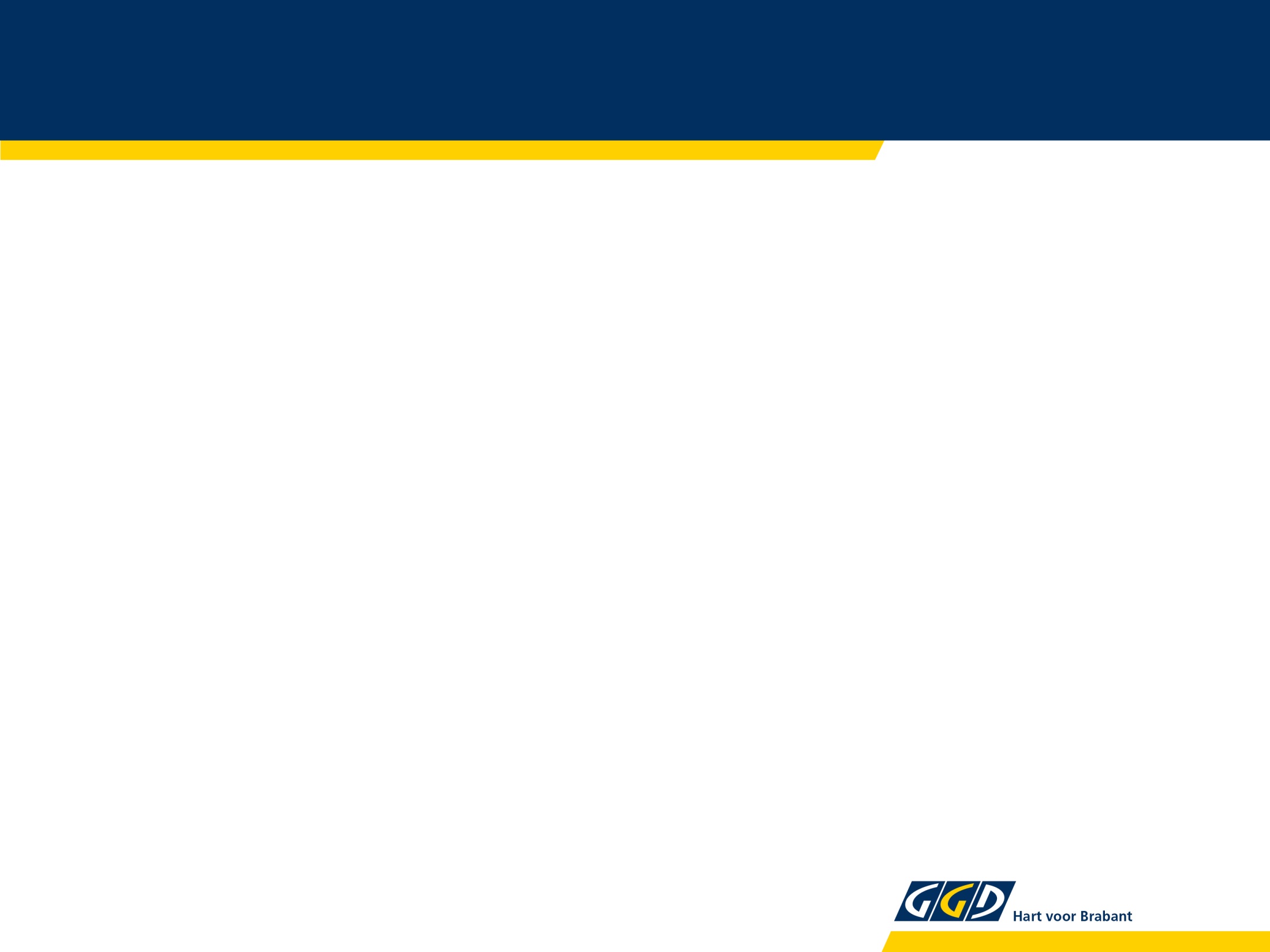 Rouw en verdriet bij kinderen
Fasen in rouwverwerking:

Boos, verdriet en angst
Rusteloosheid en sterk wisselende gevoelens
Ontkenning
Opstandigheid
Realiseren van verlies
Integratie
[Speaker Notes: Wat zag je bij de kinderen/ hoe reageerden ze?
Wat is het verschil met volwassenen?

Anders dan bij jongeren en volwassenen:

Ze voelen intense pijn niet aan een stuk
Wisselen qua emoties
Verschillen per leeftijd en kind
Ze uiten emoties heel direct
Verdriet/rouw kan later terug komen bij ouder worden]
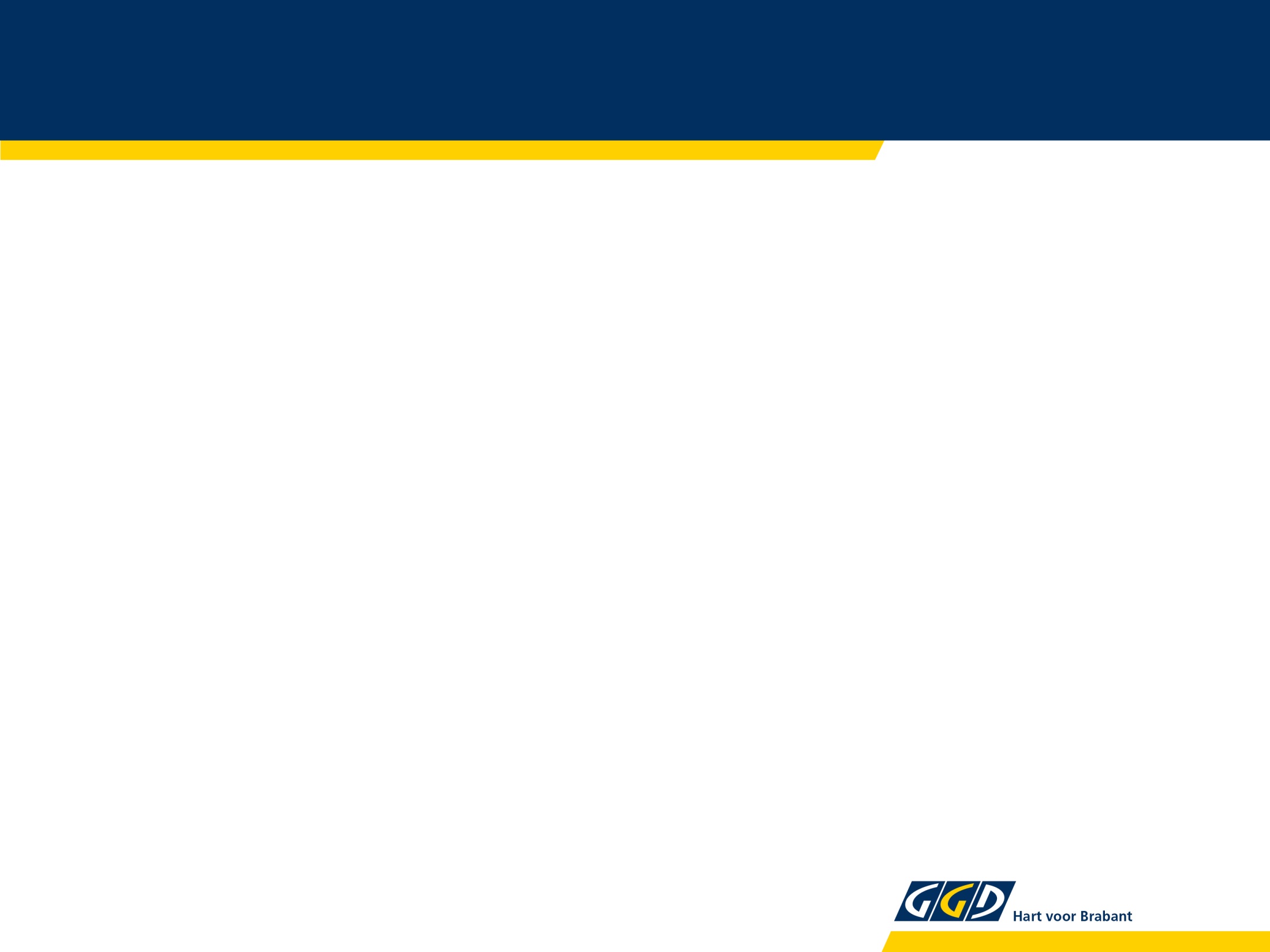 Rouw en verdriet bij kinderen 2
Anders rouwen

Ze voelen intense pijn niet aan een stuk
Wisselen regelmatig qua emoties
Verschillen uiting per leeftijd en kind
Ze uiten emoties heel direct
Verdriet/rouw kan later terug komen bij het ouder worden
[Speaker Notes: Zien nog ander gedrag wat opvallend kan zijn?]
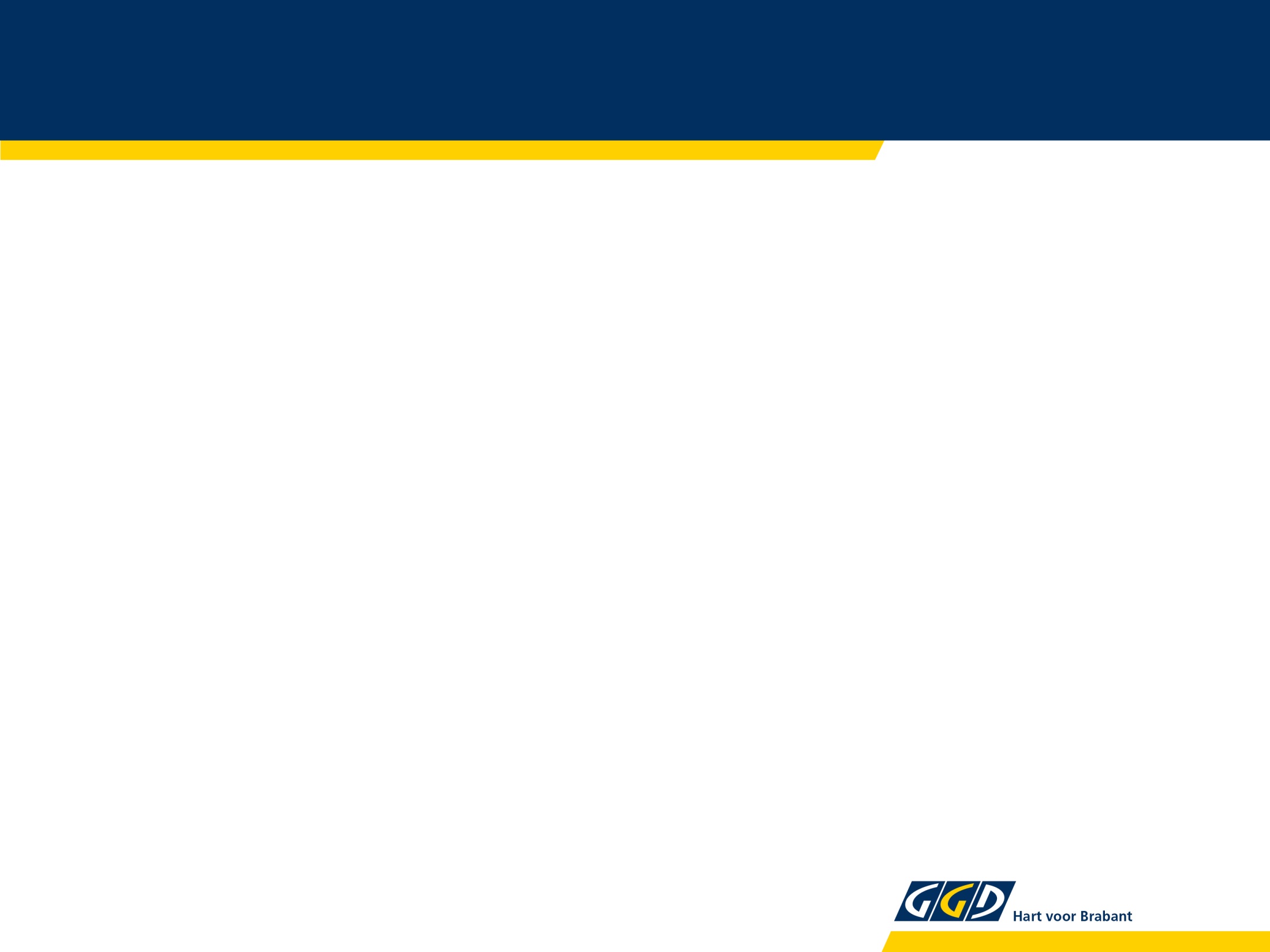 Rouw en verdriet bij kinderen 3
Behoeften van kinderen:

Duidelijke taal
Laten praten
Erkenning van een eventueel schuldgevoel
Veiligheid en geborgenheid
Om leren gaan met emoties
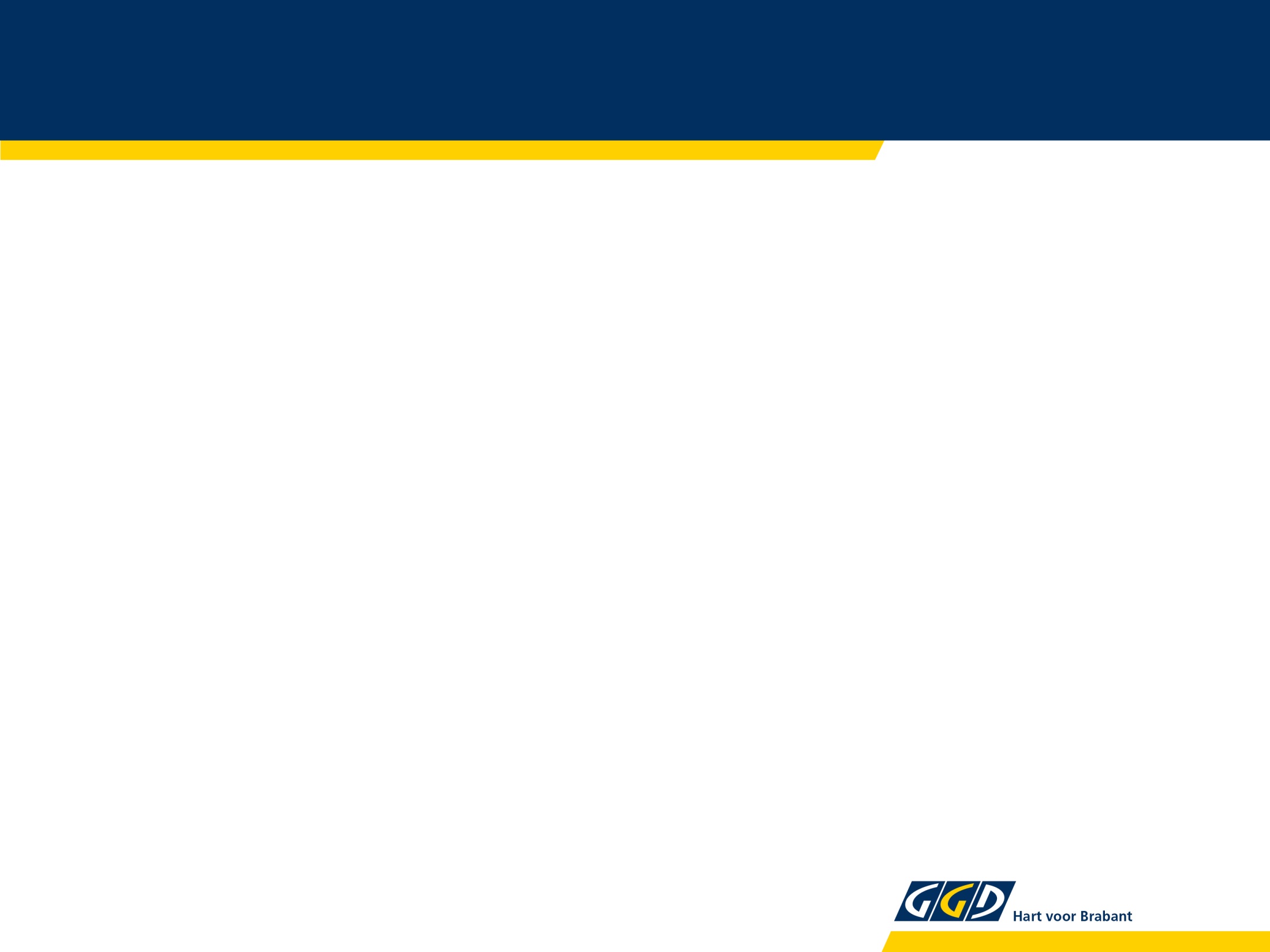 Rouw en verdriet bij kinderen 4
Advisering aan school:

Vertel 1 verhaal in duidelijke taal en stem dit af met de betrokkenen
Breng de boodschap kort en krachtig 
Geef ruimte voor vragen en verwerking 
Schrik niet van vragen en geef altijd antwoord (ook als je het even niet weet)
Bied structuur: kinderen hebben houvast aan de dagelijkse routine
Geef grenzen aan 
Wees alert op kinderen met problemen/eerder trauma
Blijf monitoren en ondersteun ouders

Zorg goed voor jezelf en ben bewust van je eigen gevoel
[Speaker Notes: Reflectie op jezelf: heel belangrijk
Kijk goed naar je collega’s, zorg voor elkaar

Vragen? Opmerkingen?]
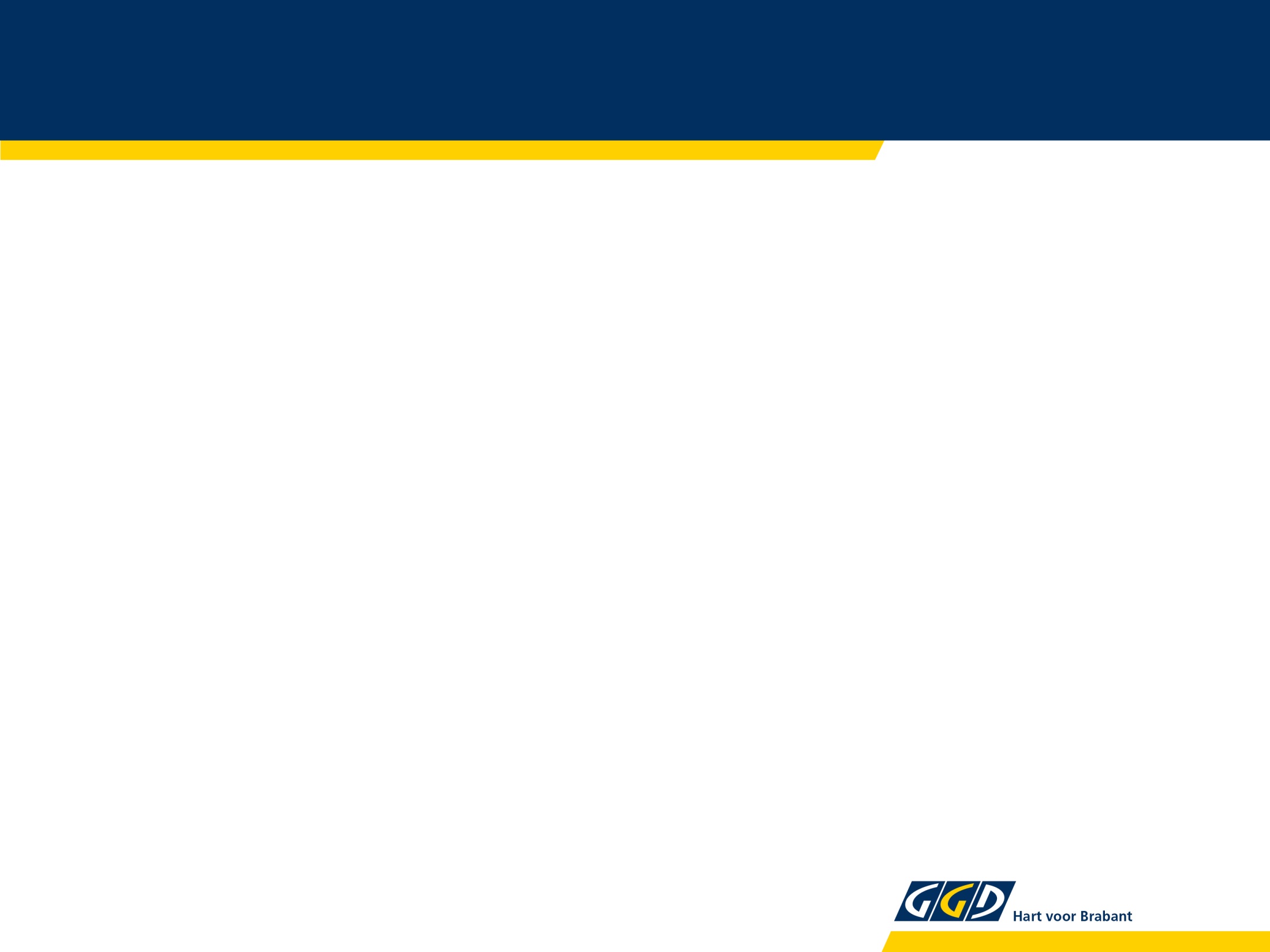 Afsluiting
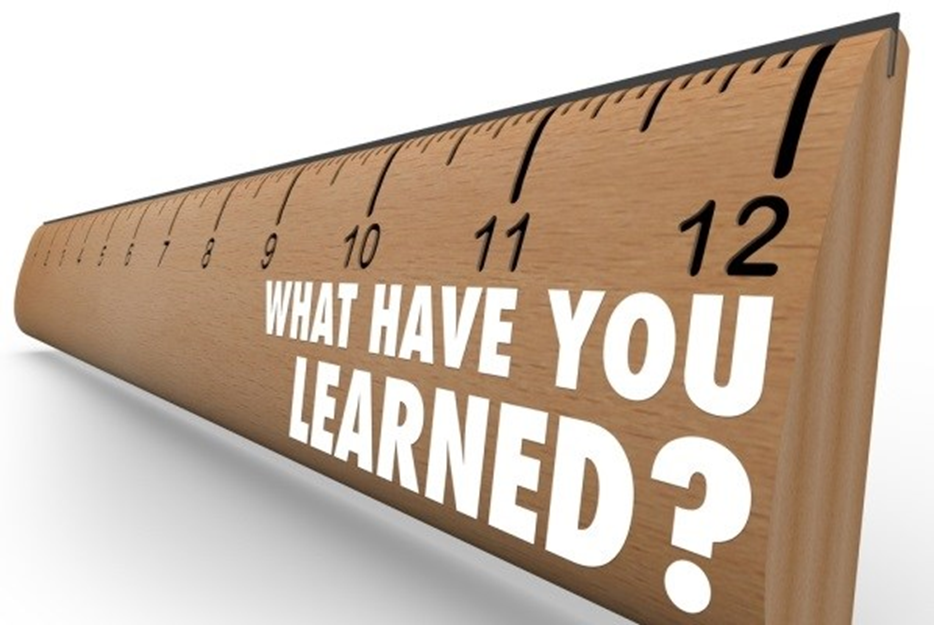 [Speaker Notes: Nieuw inzicht voor jezelf?
Wat vertel je morgen aan je collega’s over deze training?
Hoe ga je deze kennis bijhouden?

Evaluatieformulieren in laten vullen]
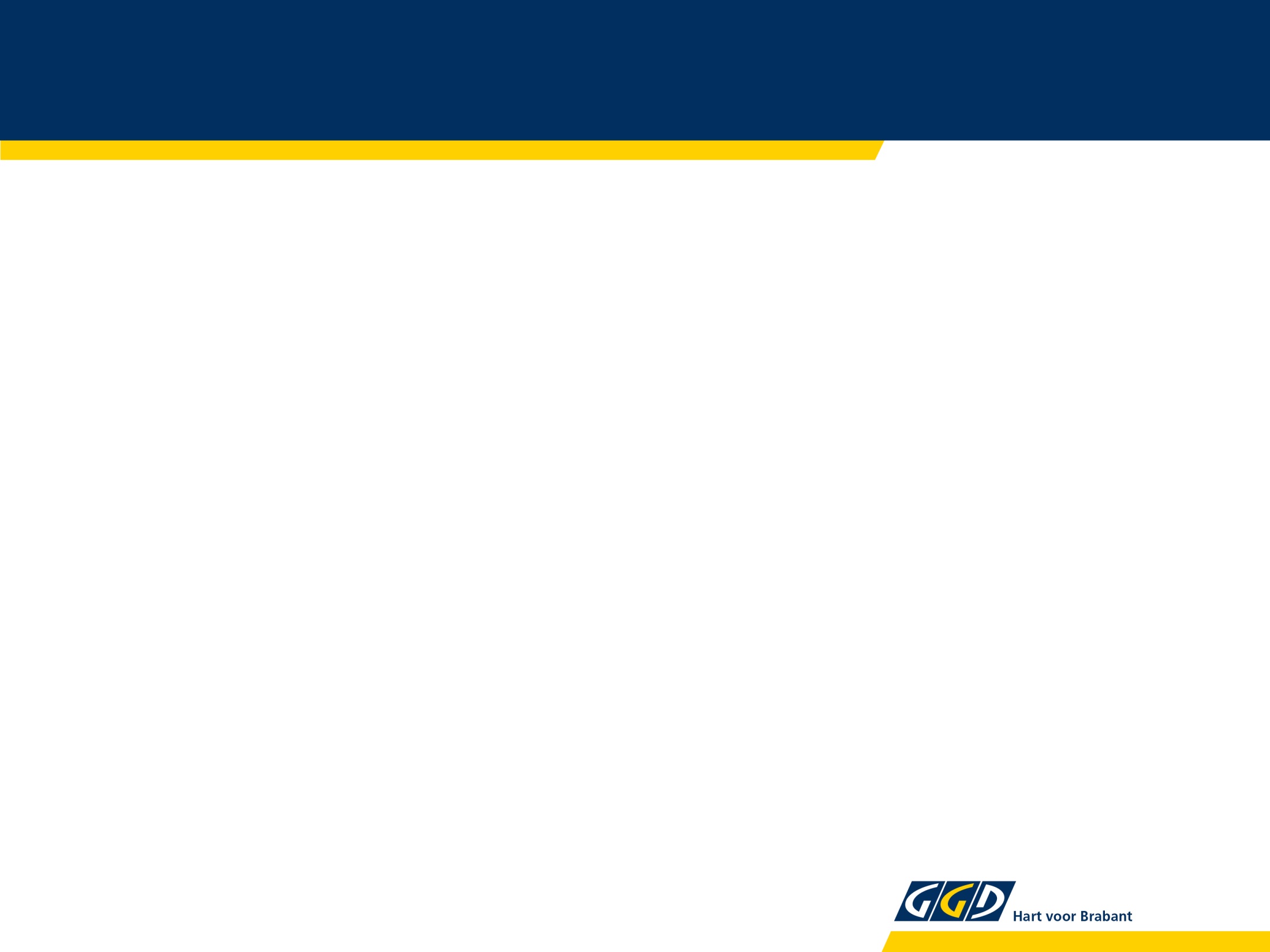 Bedankt voor je aandacht!

Wendy PeetersW.Peeters@ggdwestbrabant.nl
0651966856

Constance Janssen
c.janssen@ggdhvb.nl
0610179566
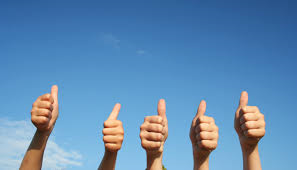